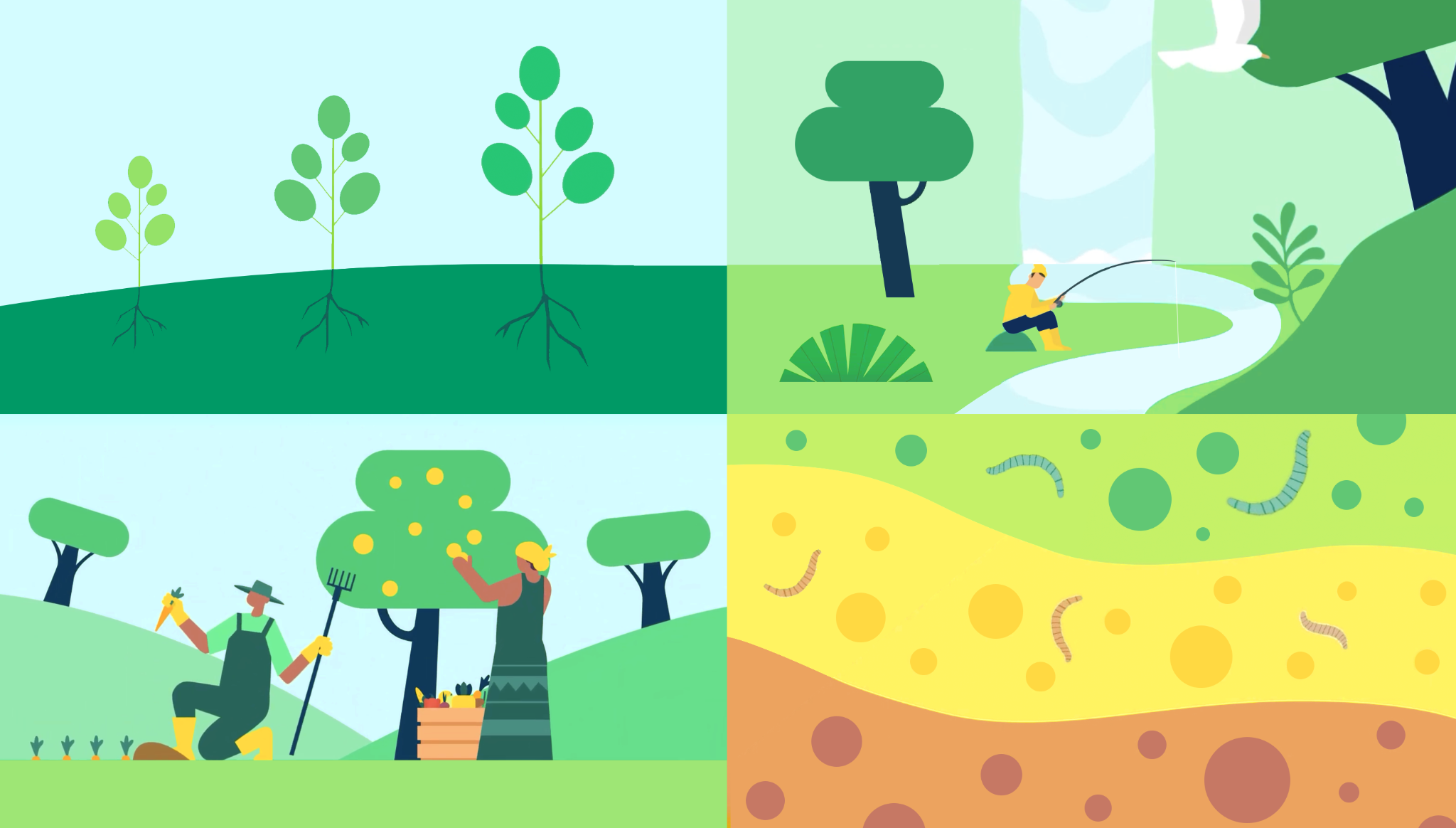 Facilitators:
Add names of facilitators and dates
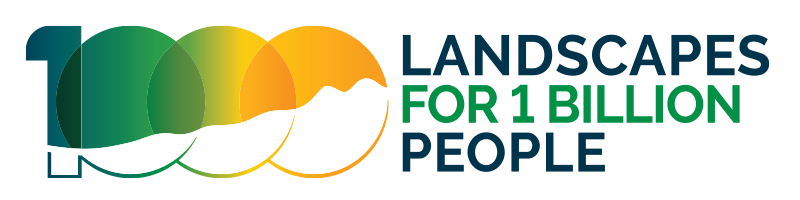 LOGOS:
Add relevant logos
LANDSCAPE NARRATIVES
Welcome!
Patricia Bon, Max Levy, and Bemmy Granados. EcoAgriculture Partners
January 29, 2024
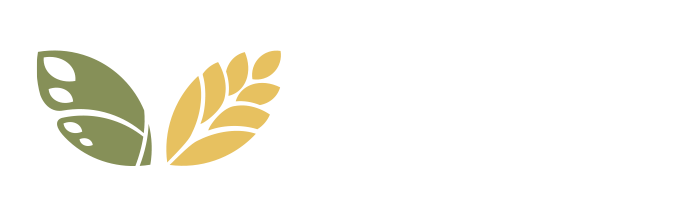 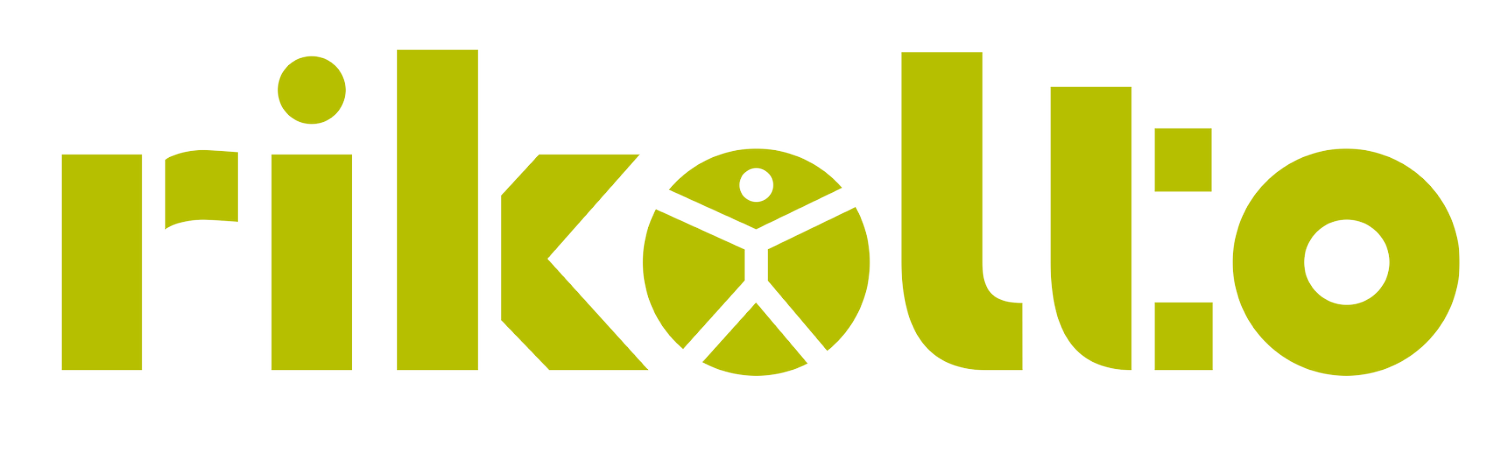 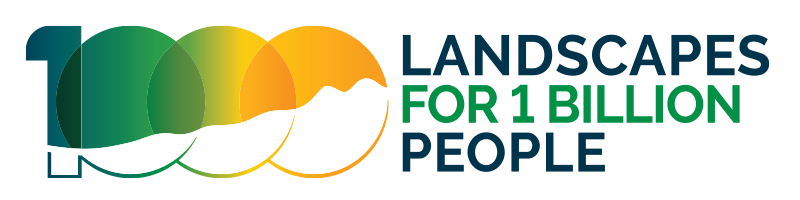 WELCOME
Meet the team
Replace with name of your organization
Replace photos and names of facilitators
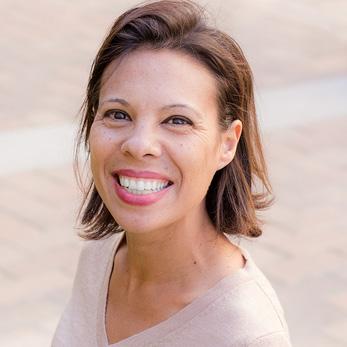 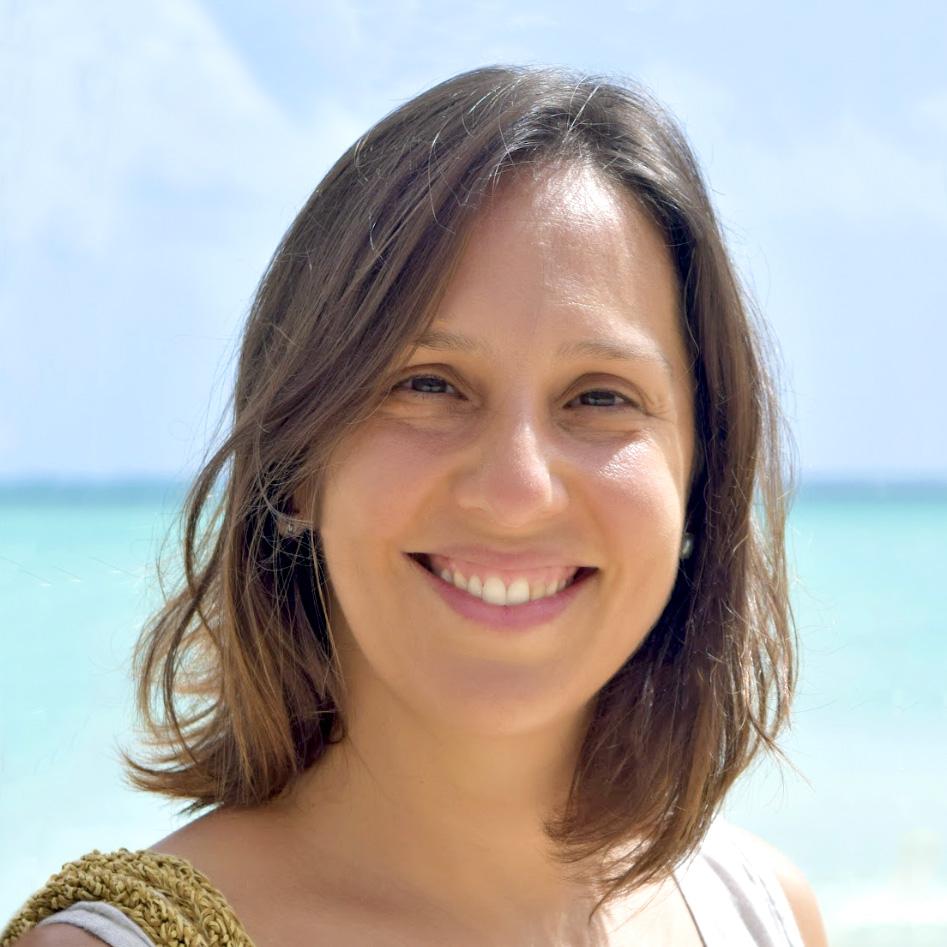 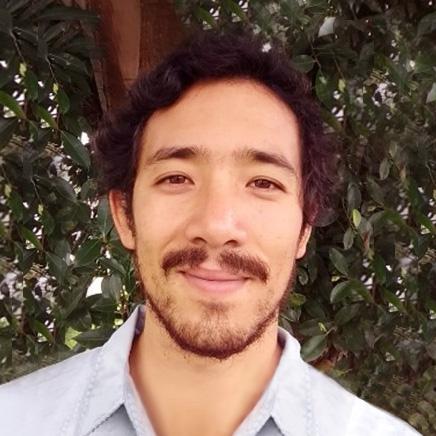 Bemmy Granados
Patricia Bon, Project Manager
Max Yamauchi
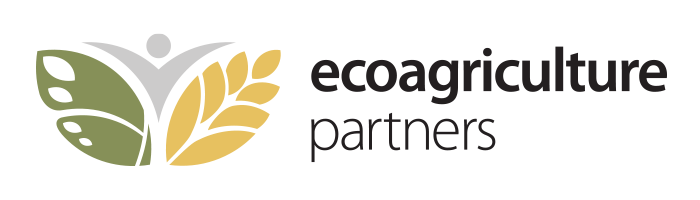 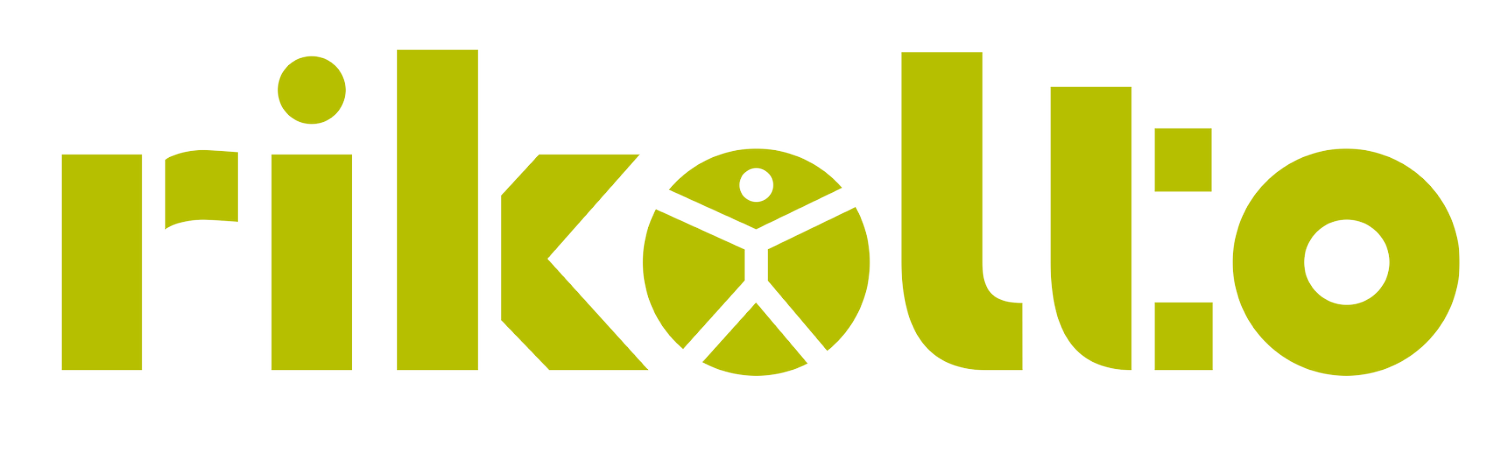 Replace with your logos
[Speaker Notes: [Introduce the facilitation team]
[Post links to bios in chat box]
[Encourage the group to present themselves in the chat, putting their names, organization and where they are coming from]]
OBJECTIVES
Understand what Landscape Narratives are.
Understand why Landscape Narratives are important for our landscape. And how they can help us. 
Identify the communication needs of different stakeholders.
Select appropriate formats and media for our landscape narratives.
Plan for co-creating a landscape narrative that serves the needs of landscape stakeholders.
PROGRAM
Welcome and introductions
What are Landscape Narratives? Why are they important?
BREAK
BREAK
Visualizing a story
LUNCH BREAK
Right format for the right audience
Making Landscape Narratives work
Reflection and feedback
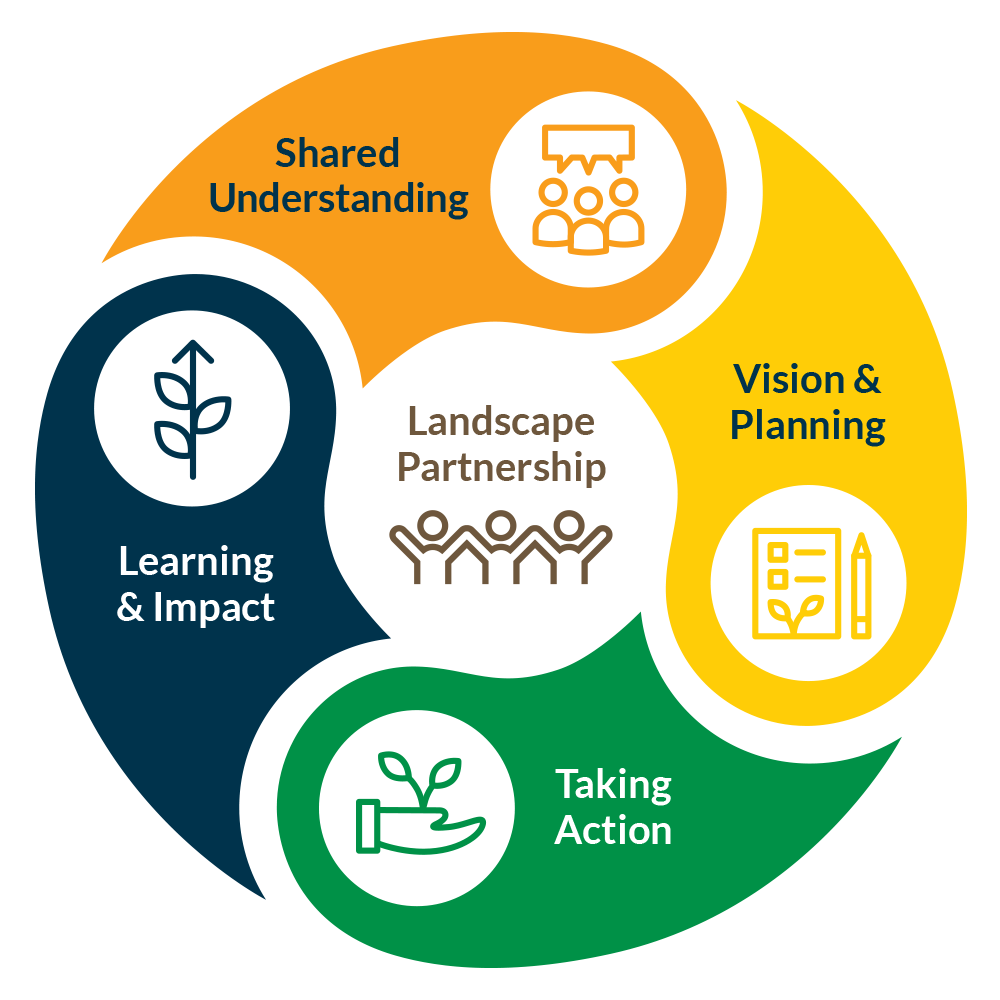 5 ELEMENTS OF ILM
Landscape Partnership
Shared Understanding
Vision & Planning
Taking Action
Learning & Impact
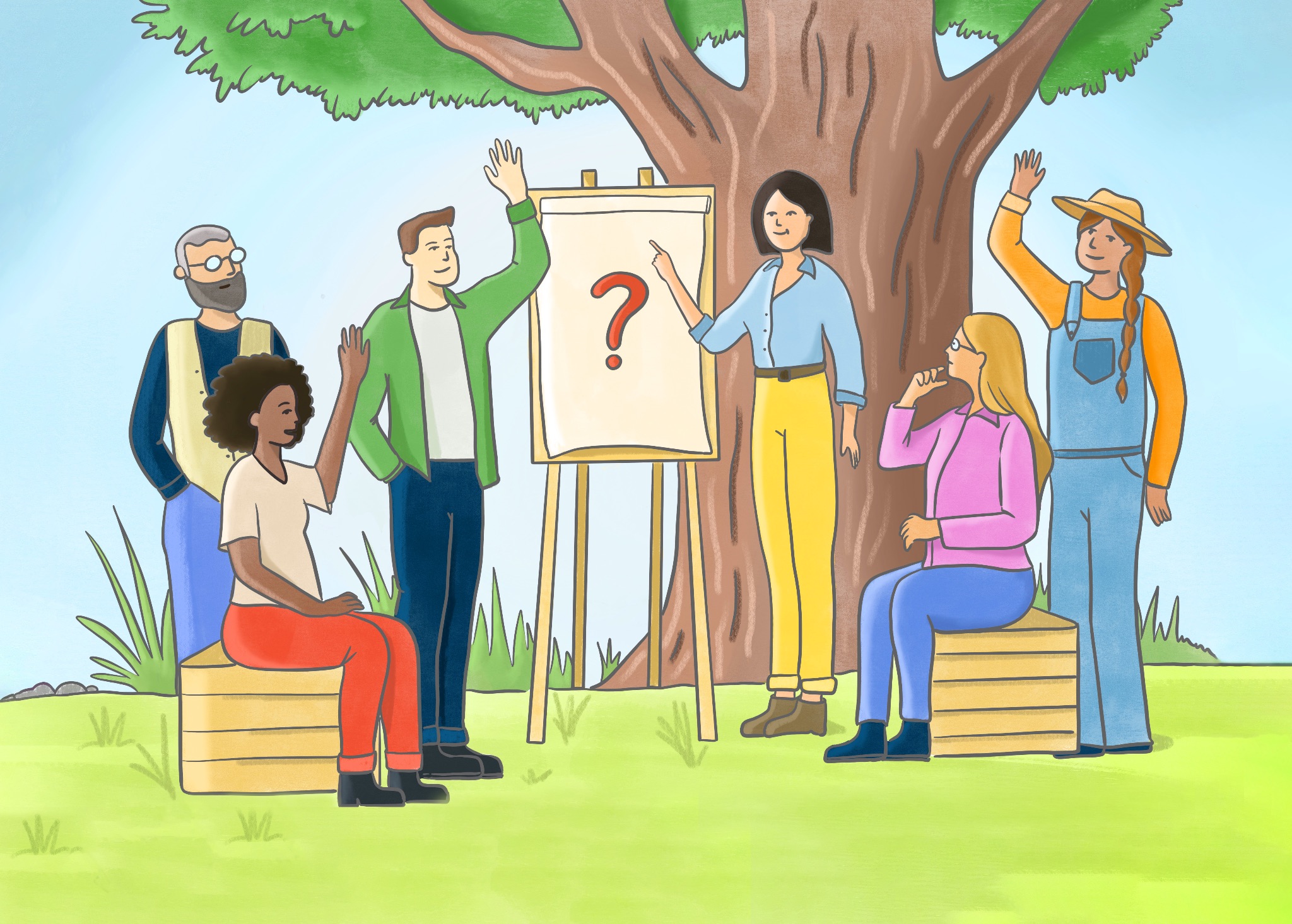 Q & A
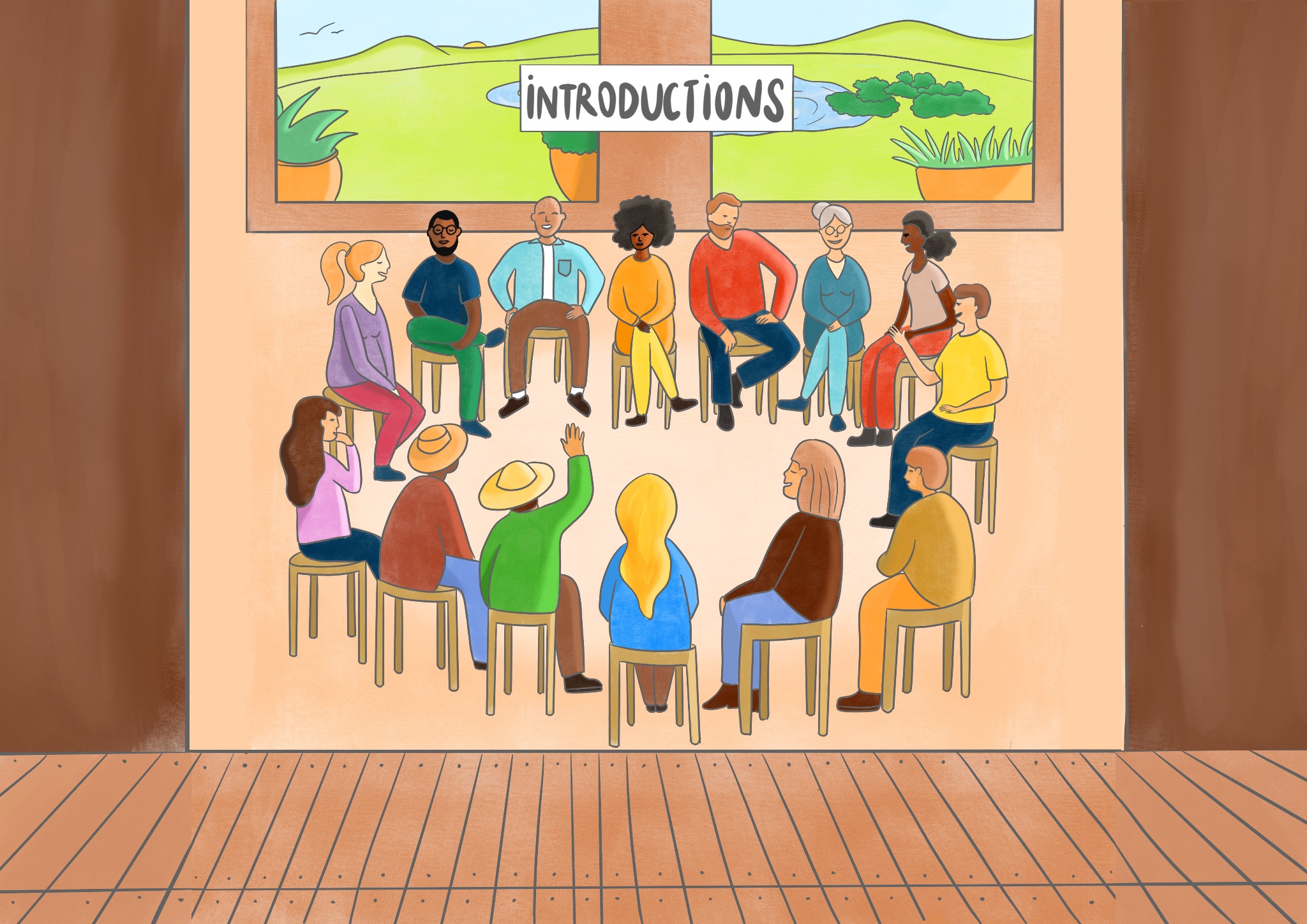 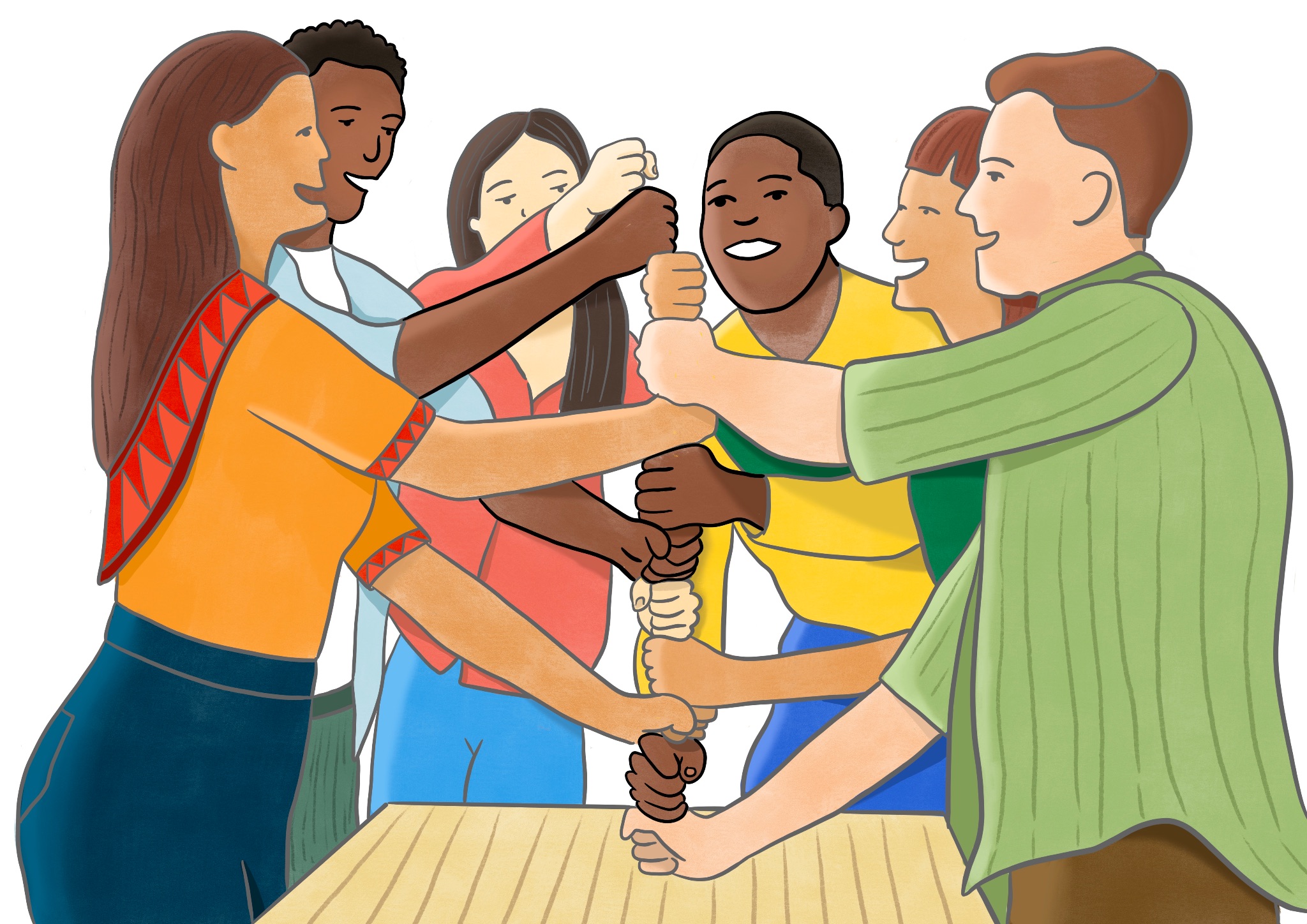 ENERGIZER
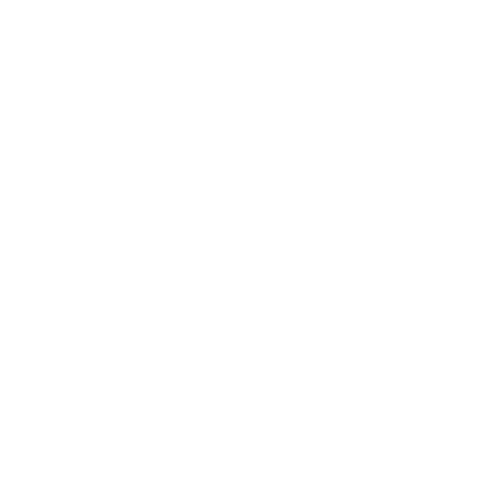 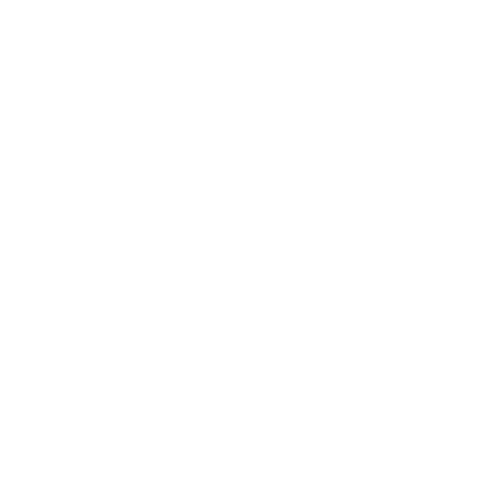 X MIN
X MIN
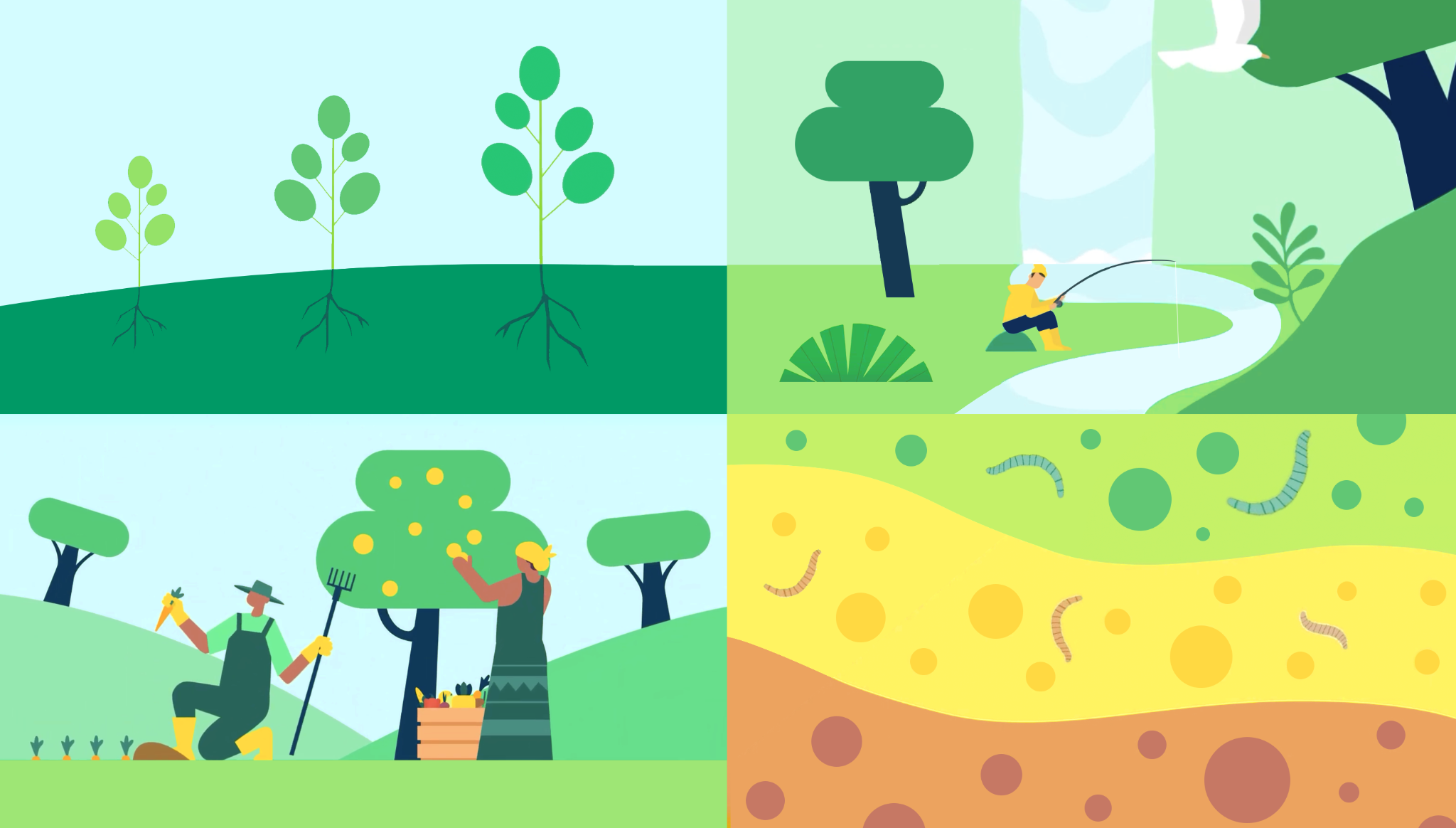 WHAT ARE LANDSCAPE   NARRATIVES?
DEFINITION OF LANDSCAPE NARRATIVES
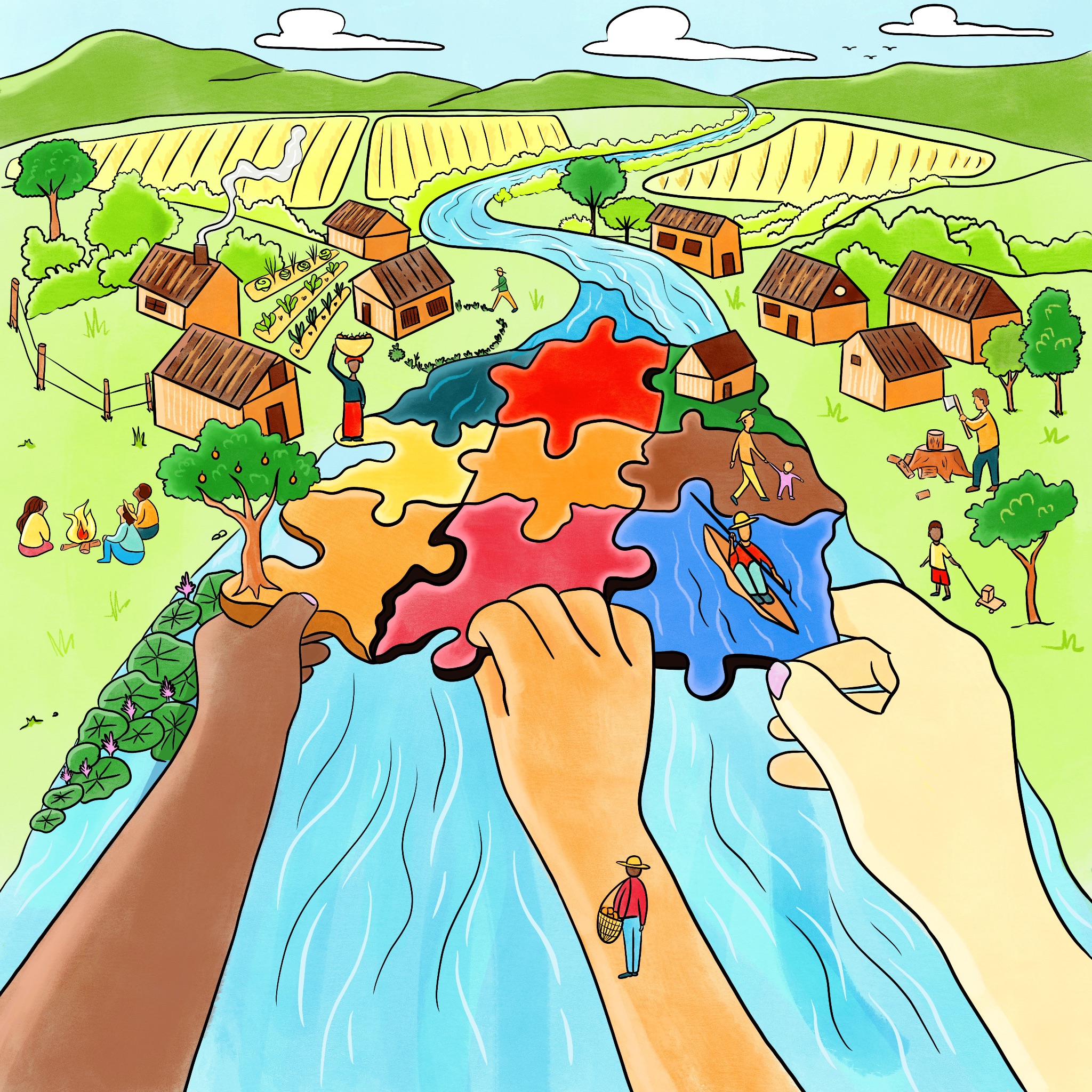 The collective and diverse stories, histories, and interpretations that define and give meaning to a specific landscape.
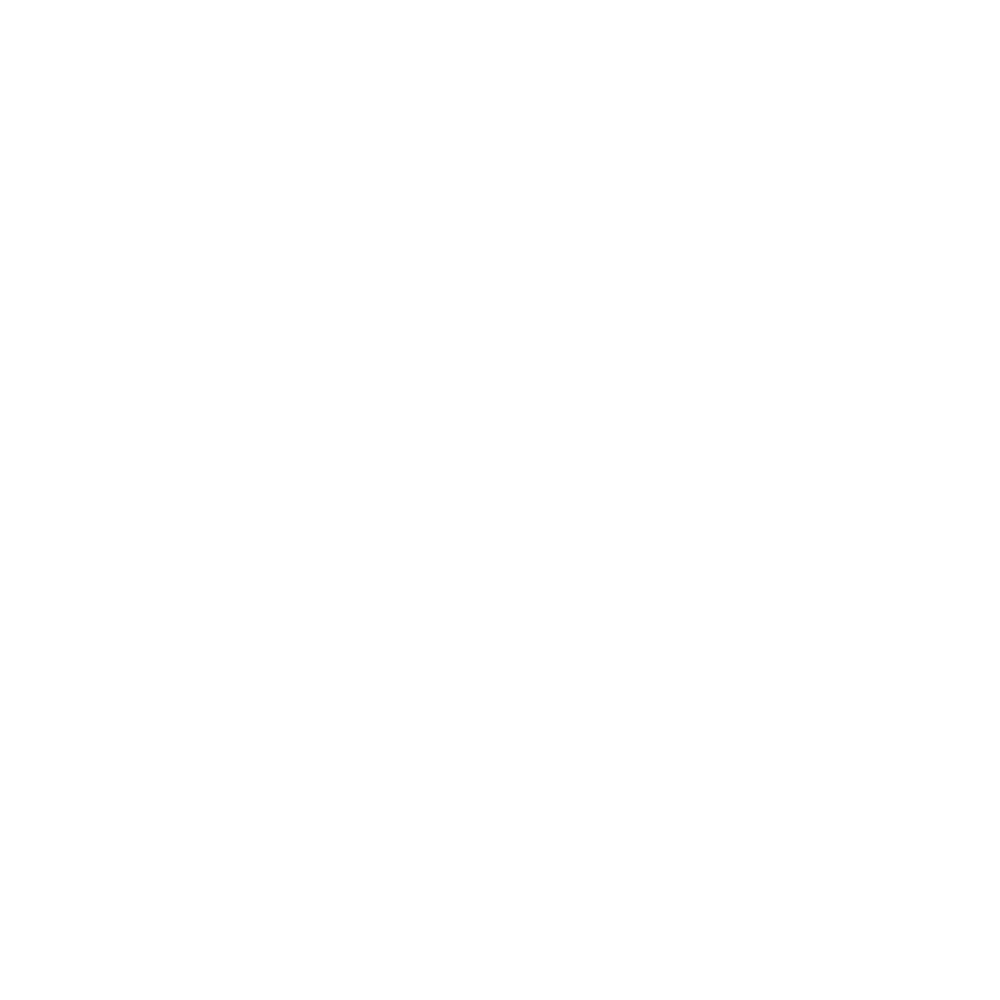 Why are Landscape Narratives important to you and your landscape? 
What do you want to learn more about today?
DISCUSS
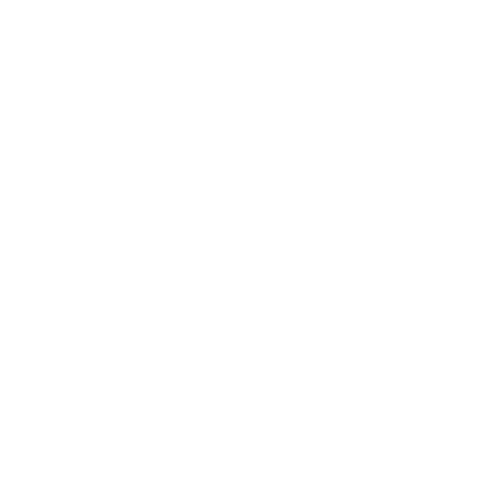 10 MIN
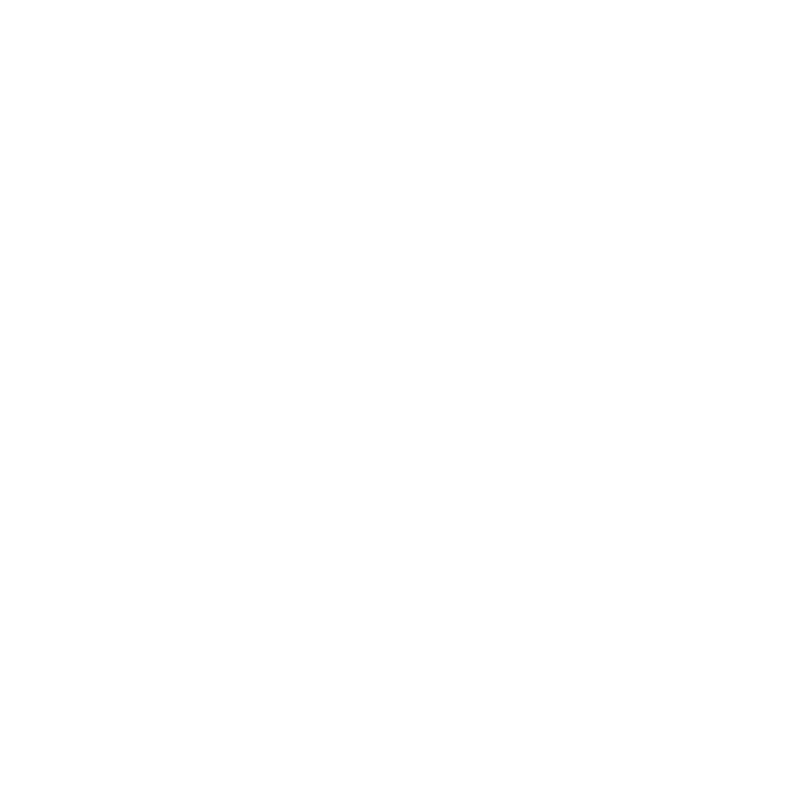 BREAK
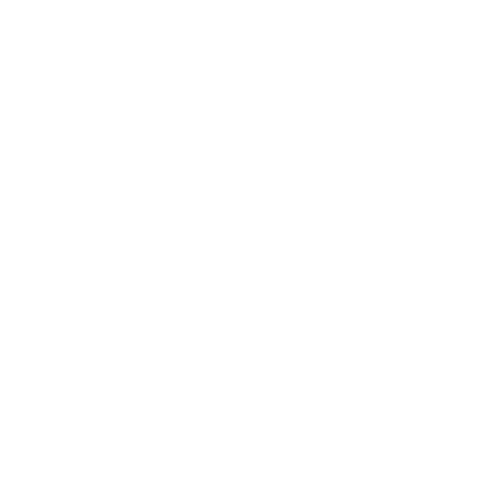 15 MIN
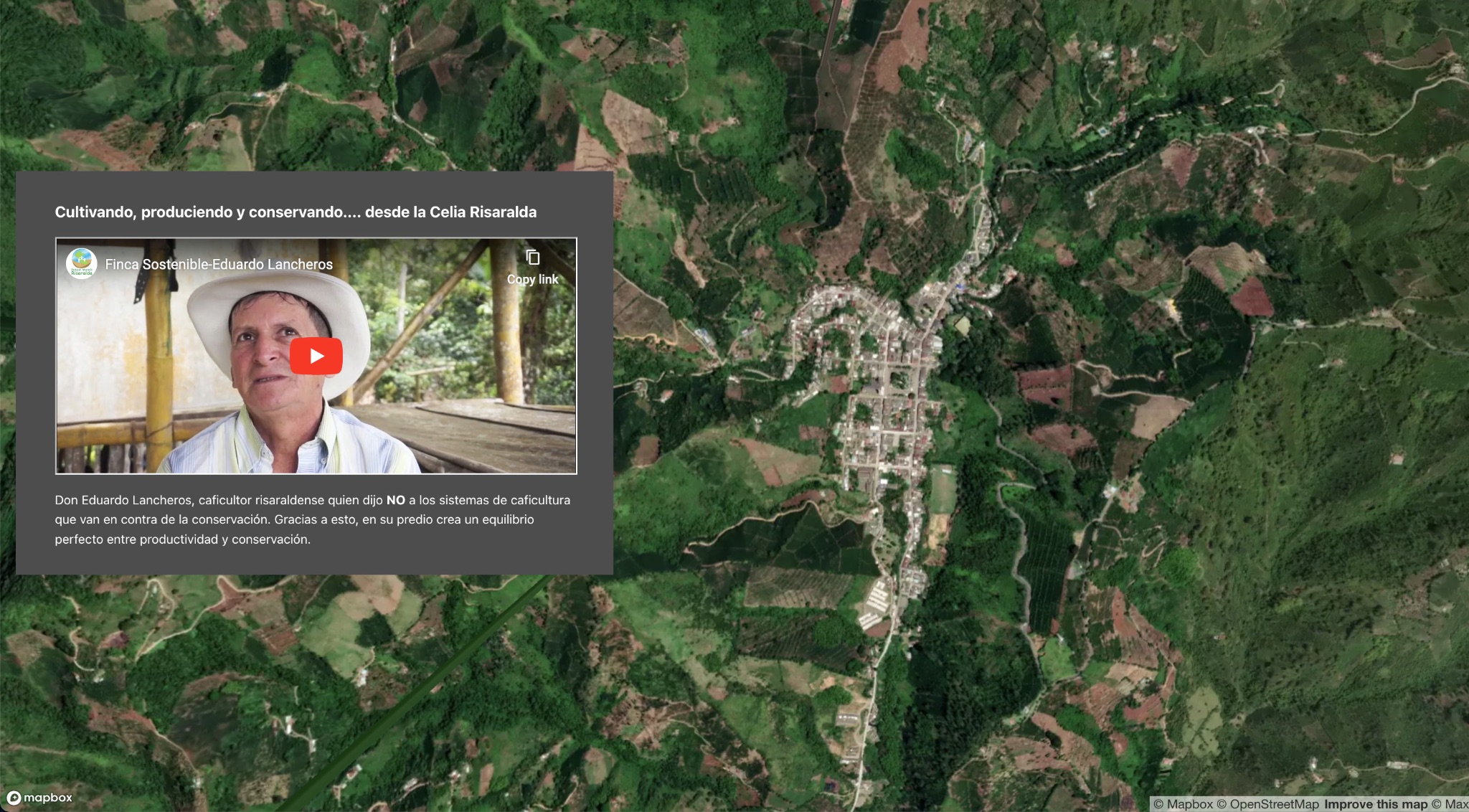 CASE STUDYRISALDAMODEL FOREST
StoryMap on Terraso
Digital maps let us mix places on a map with photos, videos, and stories.
Great for showing the where and what of a landscape, especially to those who love exploring online.
https://app.terraso.org/tools/story-maps/8099a35a/bosque-modelo-risaralda
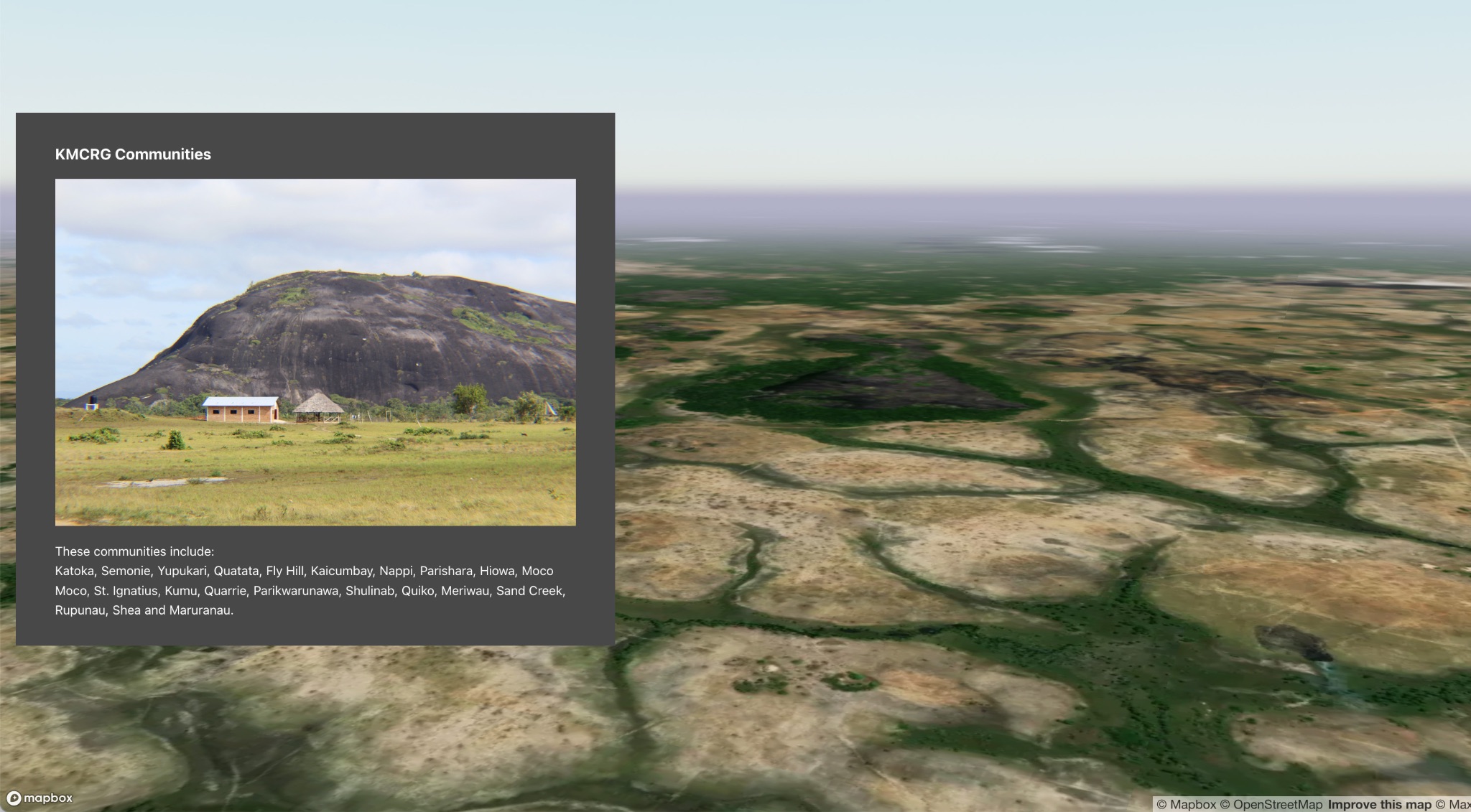 CASE STUDYKANUKU MOUNTAINS COMMUNITY
StoryMap on Terraso
Digital maps let us mix places on a map with photos, videos, and stories.
Great for showing the where and what of a landscape, especially to those who love exploring online.
https://app.terraso.org/tools/story-maps/35ed5e16/the-kanuku-mountains-community-representative-group
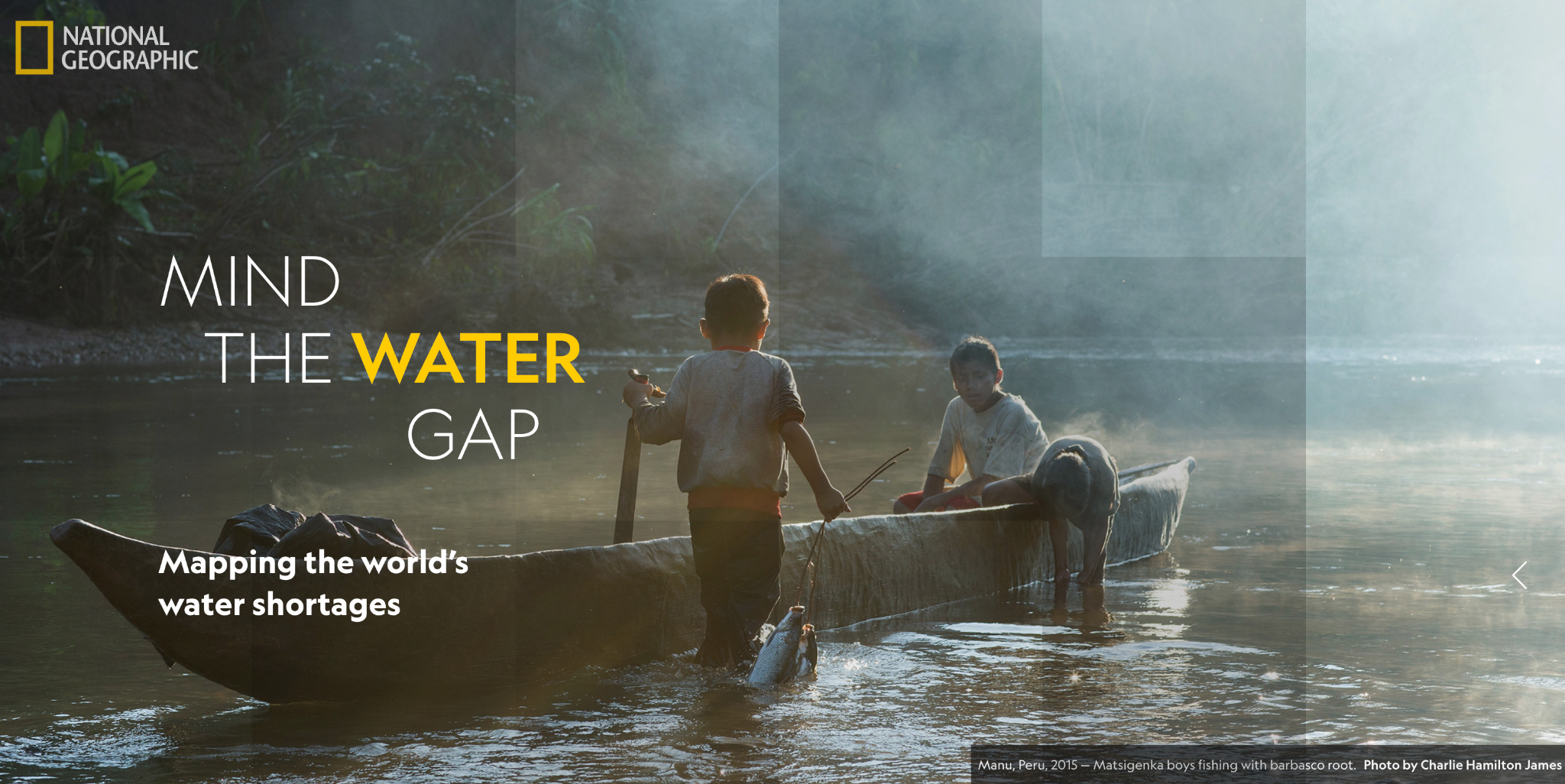 CASE STUDYWORLDWATER MAP
Digital Map
https://worldwatermap.nationalgeographic.org/
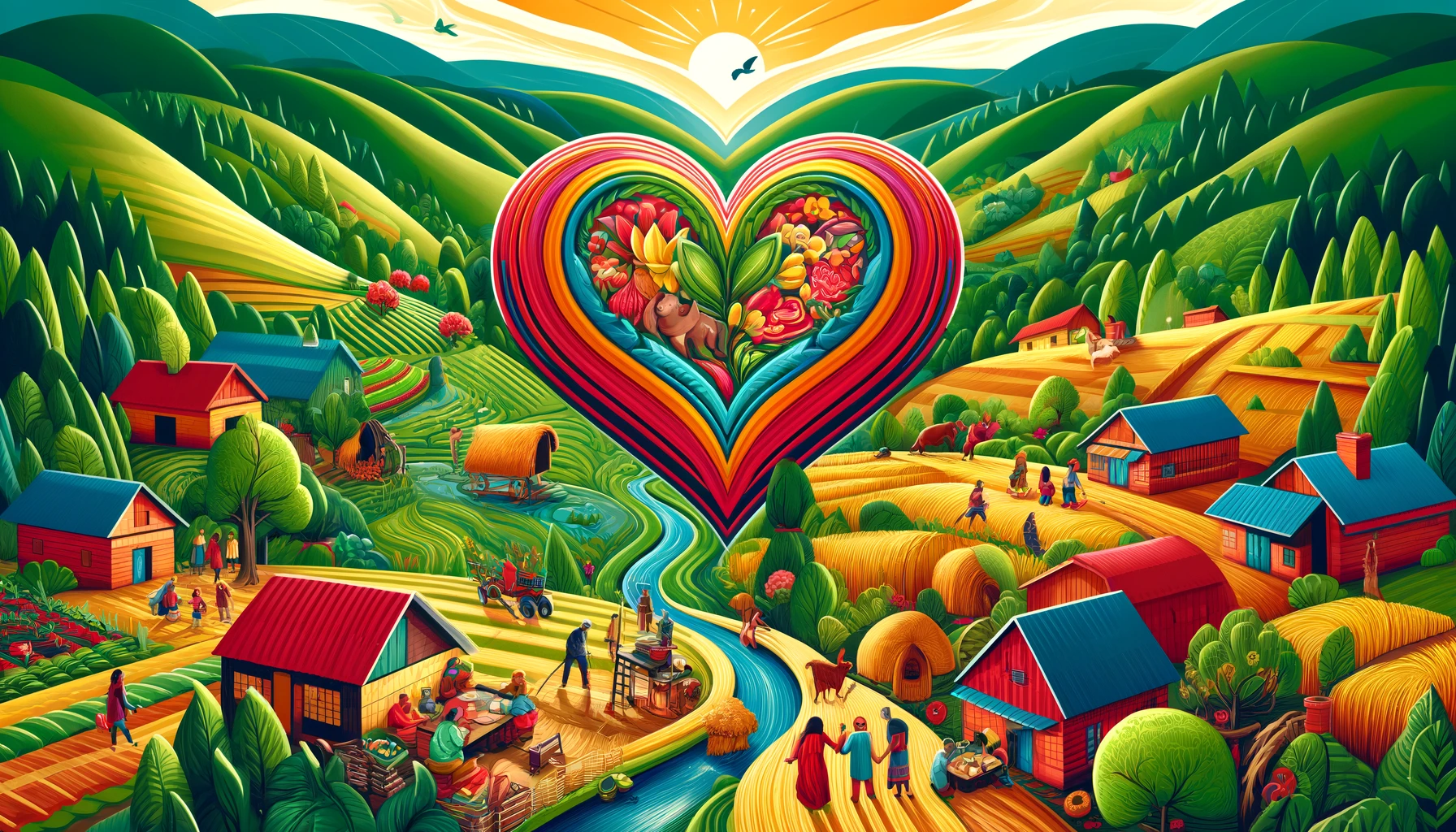 CASE STUDYSLILMALILA COMMUNITY
Stories about origins
Intergenerational storytelling
Inspiration for micro-watershed restoration in the community
What different kinds of landscape narratives have you encountered in your landscape? 
Write them down.
SMALL GROUPS
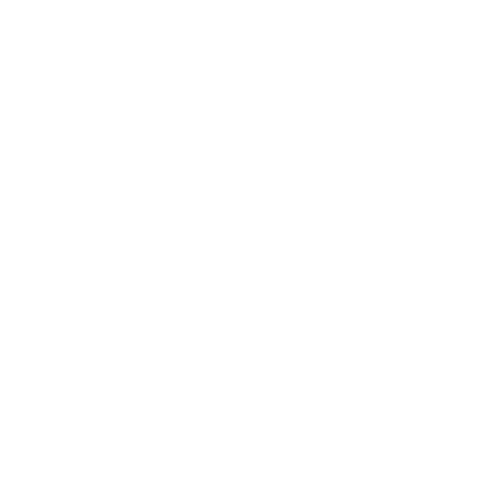 10 MIN
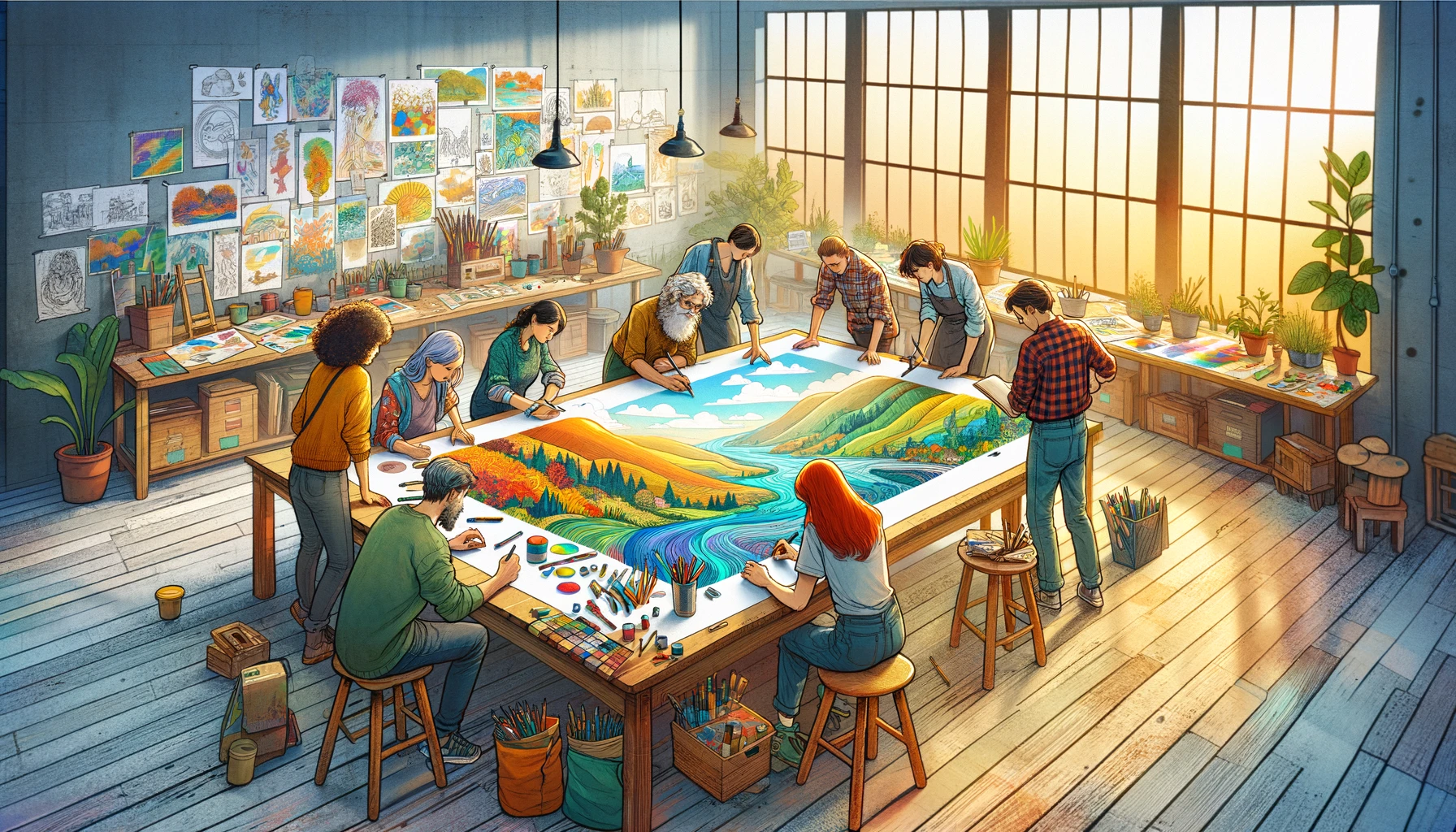 VISUALIZING A STORY
Draw your narrative as a story (Option 1)
Guiding questions:
How does the drawing tell a story about the land and its natural elements?
How does the drawing tell a story about the people?
Where do these stories come together?
SMALL GROUPS
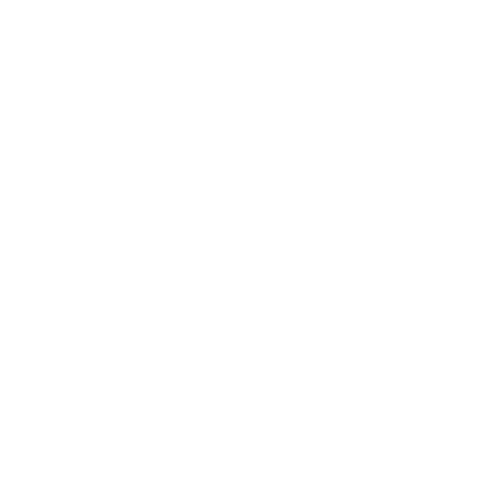 20 MIN
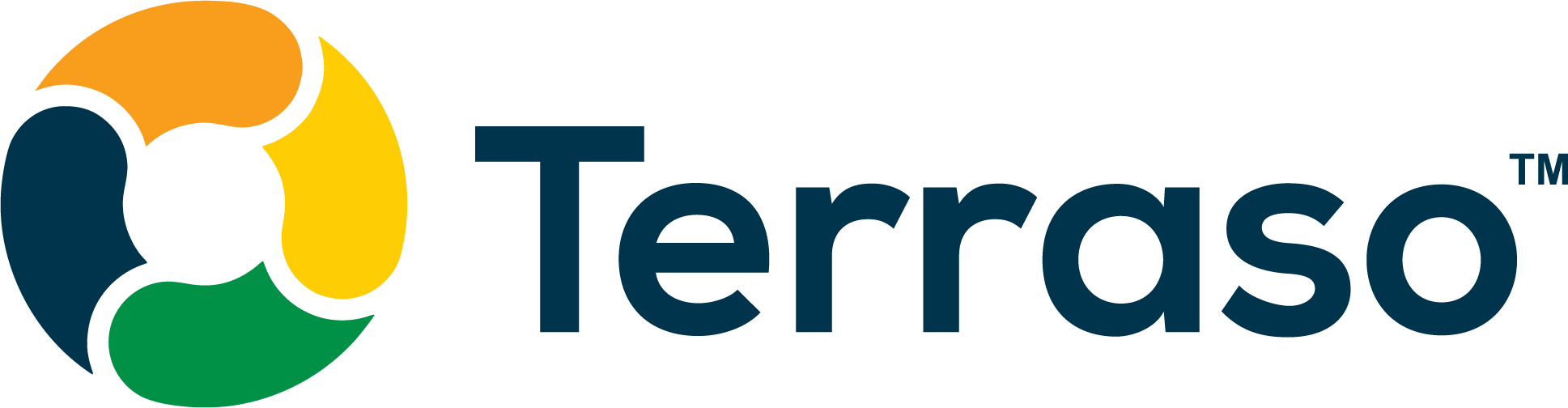 Make a StoryMap on Terraso (Option 2)
Gather your digital story material: video, audio, images.
Log in to the StoryMaps app (https://app.terraso.org) and create your story map. Make it simple and short, no more than 5 steps in the story.
Online step-by-step guide:https://terraso.org/help/how-to-make-a-story-map/
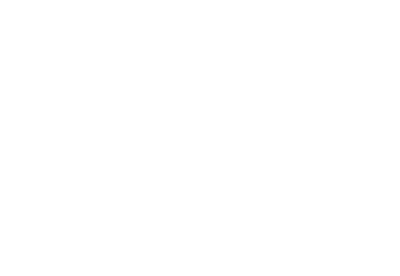 LUNCH BREAK
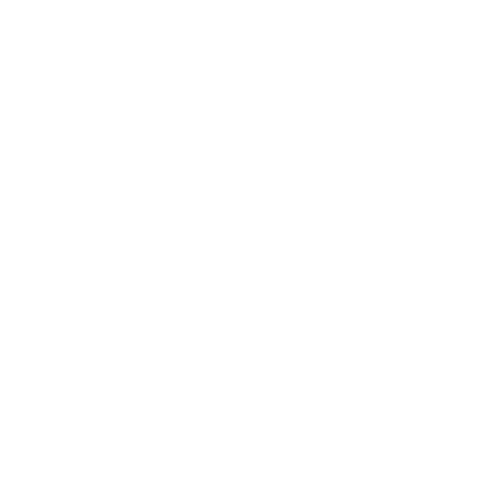 40 MIN
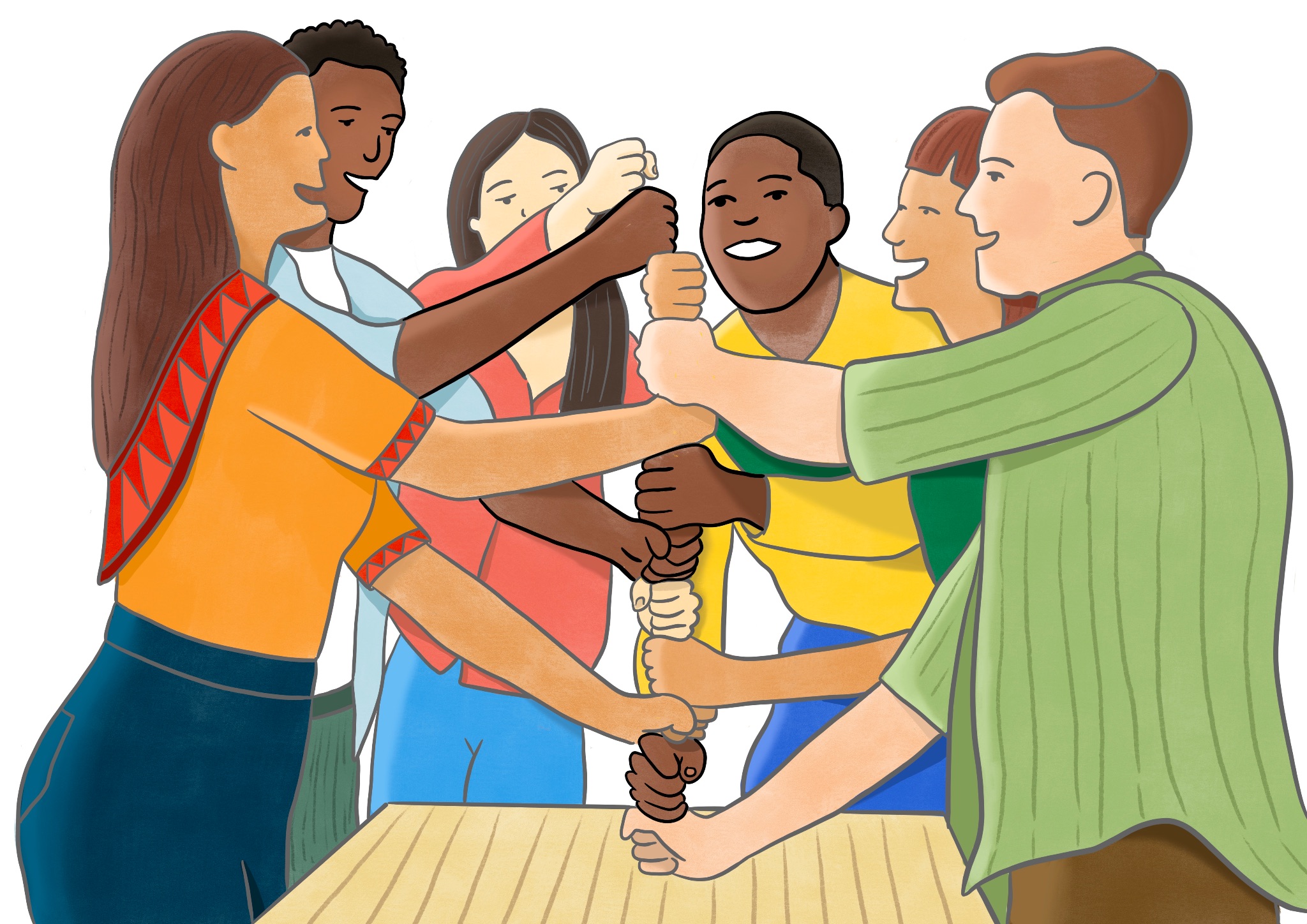 ENERGIZER
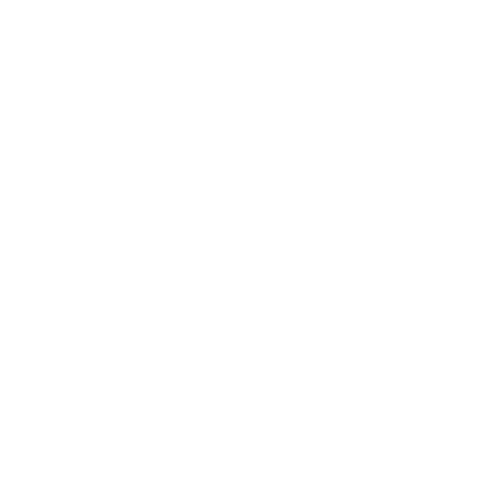 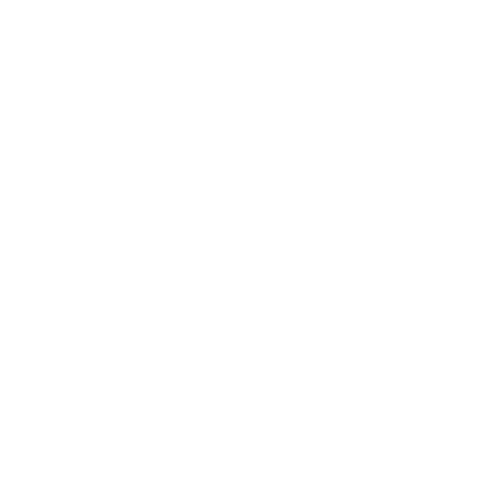 X MIN
X MIN
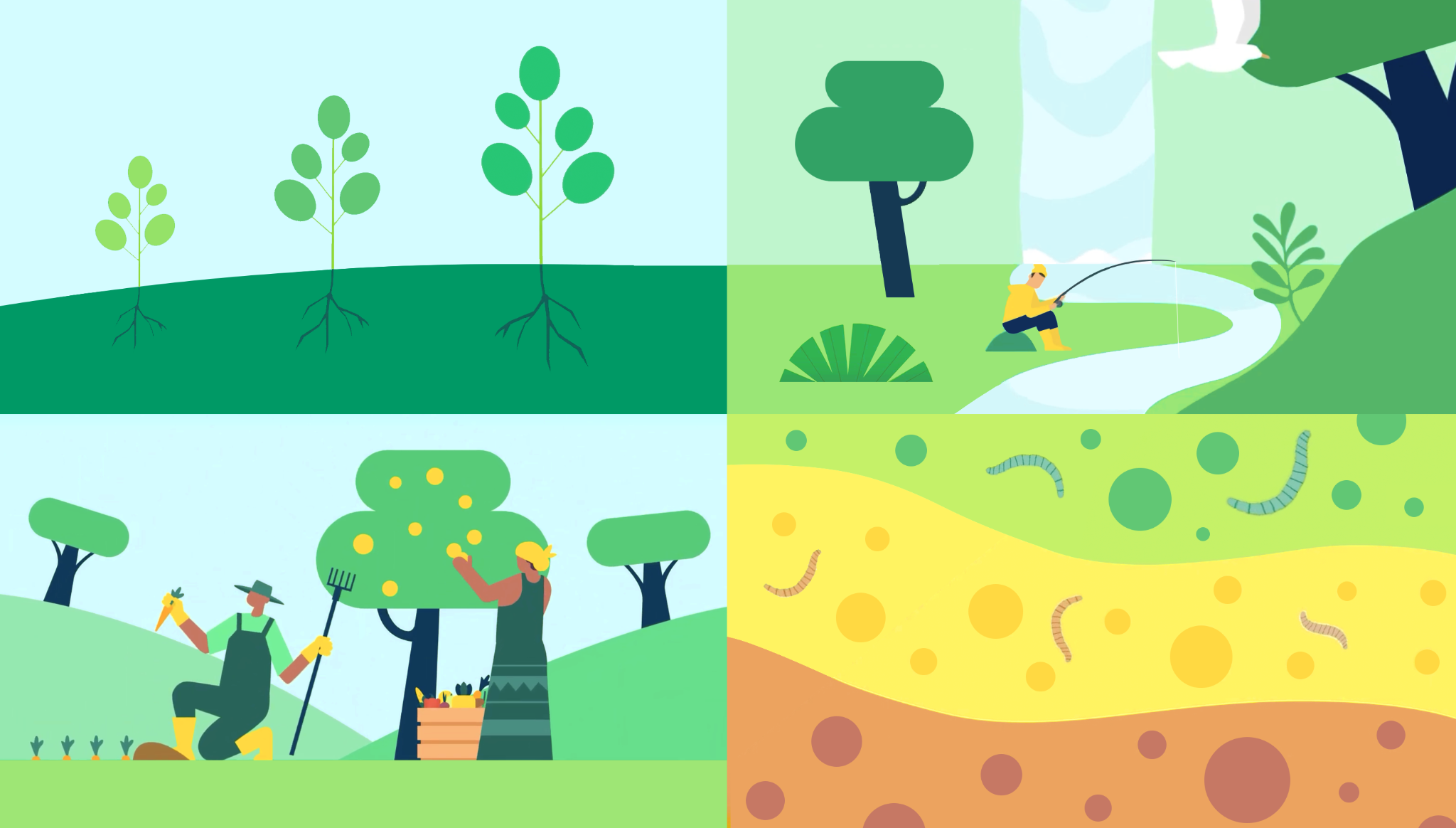 CONNECTING WITH THE AUDIENCE
LANDSCAPE NARRATIVE FORMATS
Stories and storytelling
Museums and exhibitions
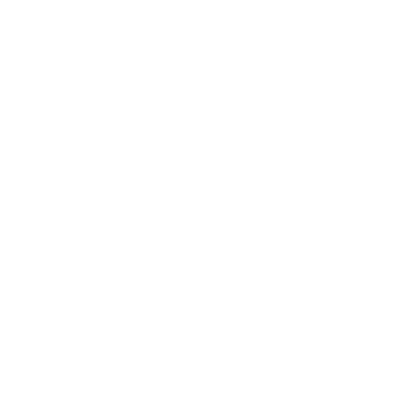 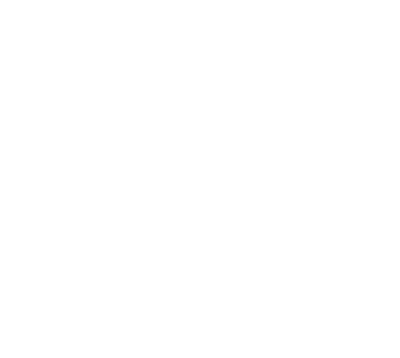 Documentaries and videos
Digital story maps
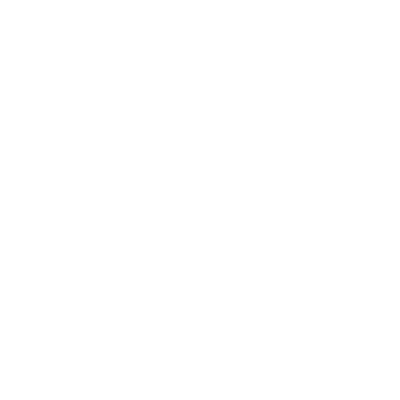 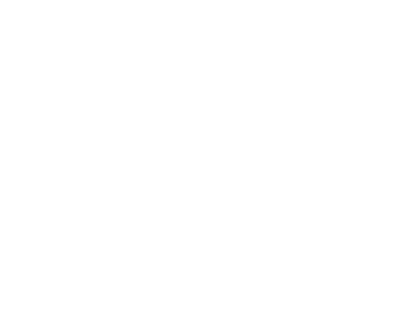 Social media posts
Infographics
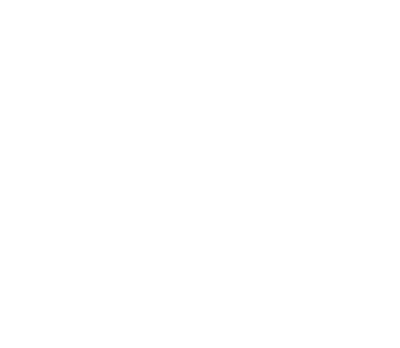 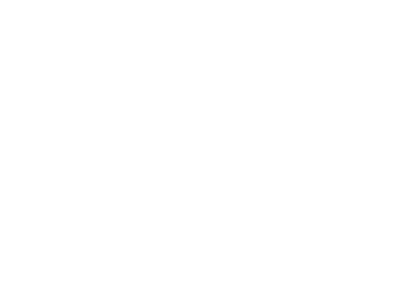 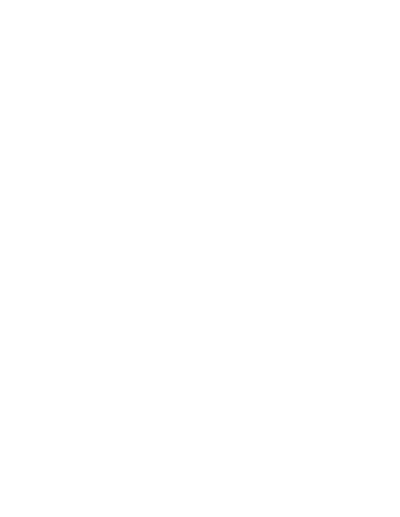 Song, music and dance
Posters
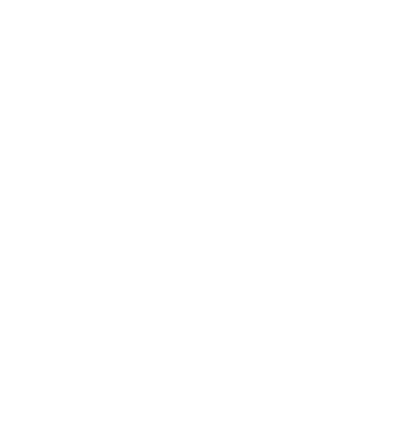 Theatre
Planning documents and reports
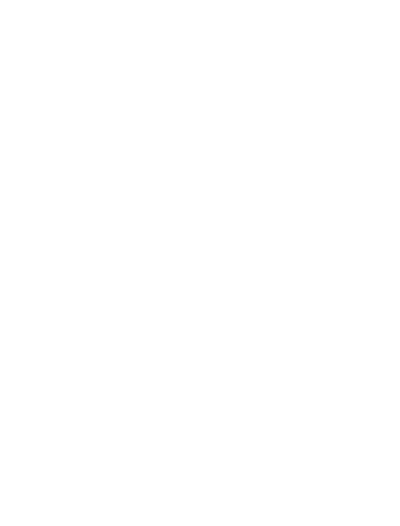 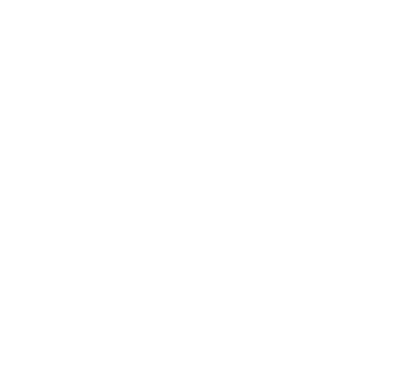 Historical sites and landmarks
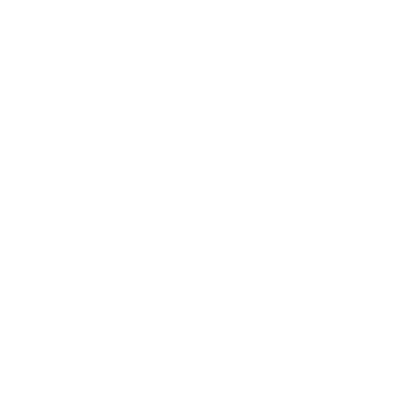 FINDING THE RIGHT FORMAT FOR THE RIGHT AUDIENCE
Example
Finding the right format for the right audience
Recreate the table on 3 flipcharts, one per column.
Fill in for 5 key stakeholders
Share with other groups (presentation = 3 minutes)
SMALL GROUPS
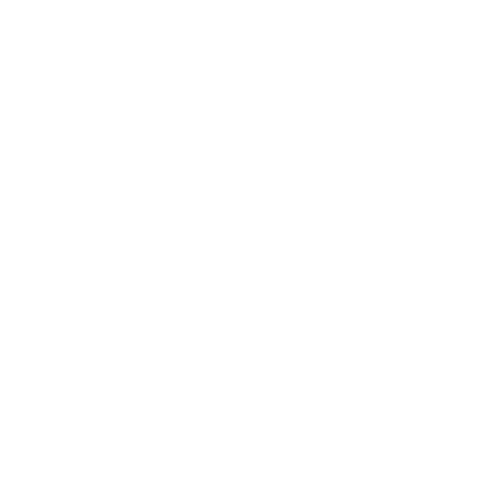 20 MIN
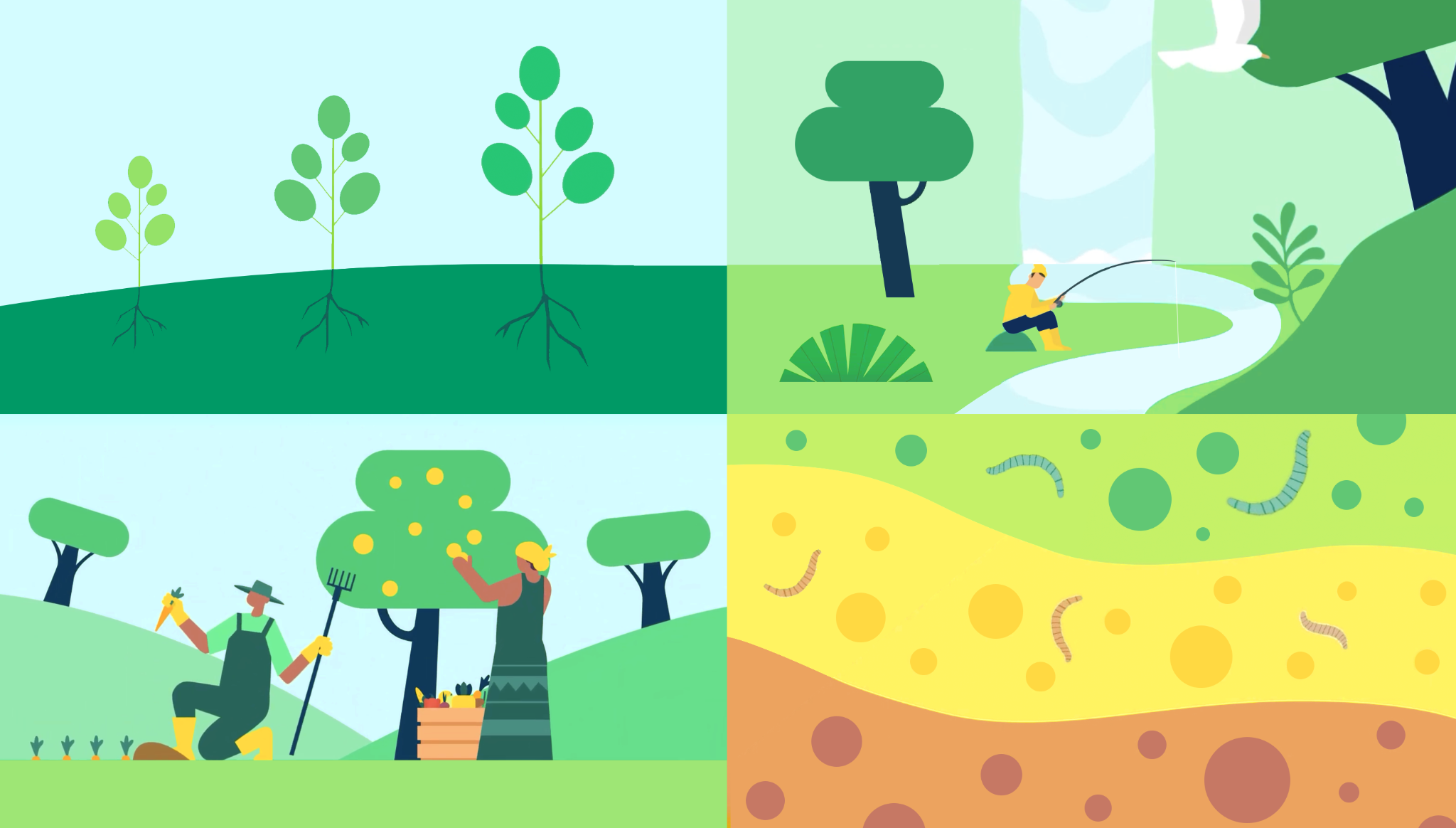 SUCCESS FACTORS
INCLUSIVE CO-CREATION
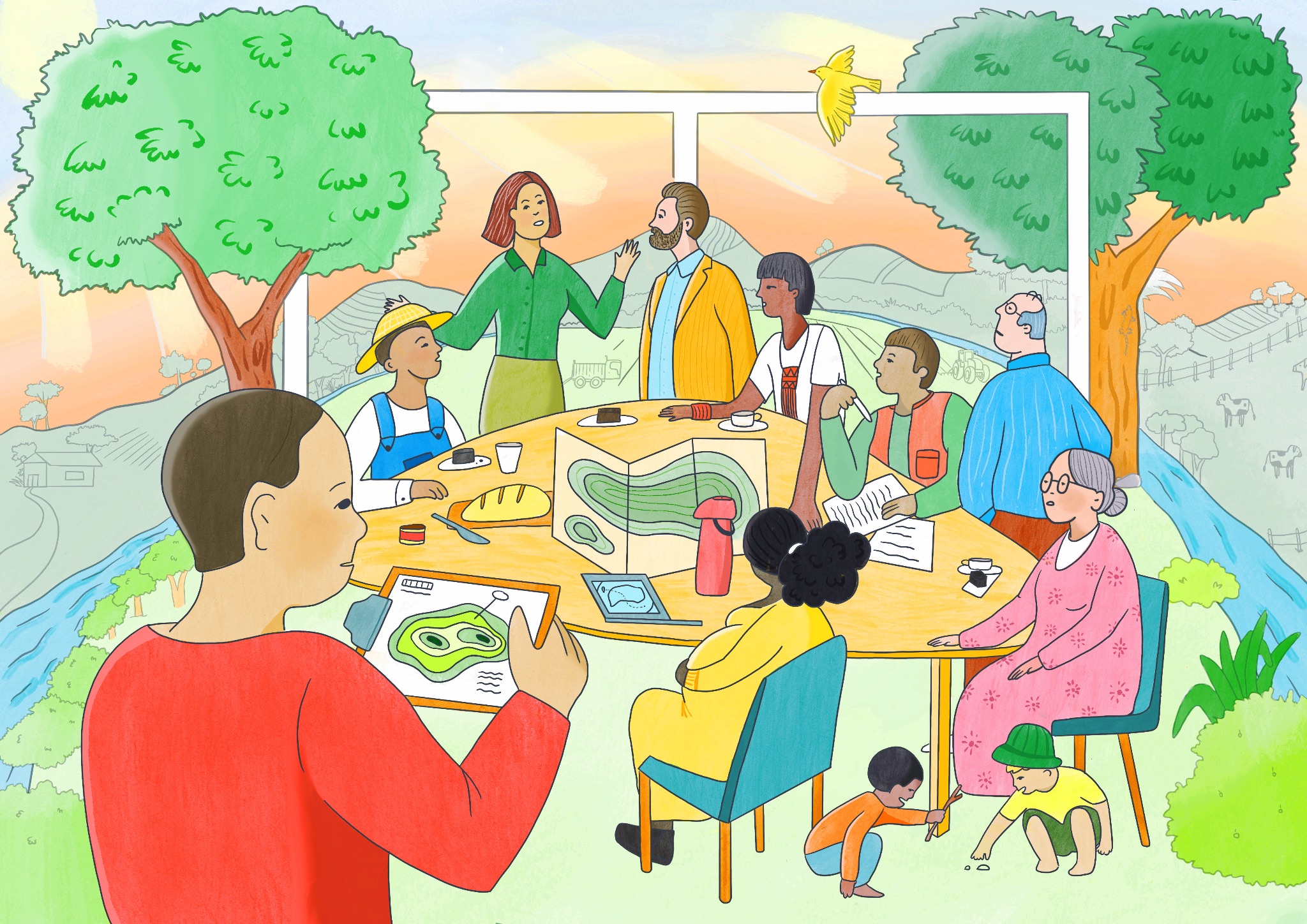 All voices heard
Diverse perspectives
Buy-in and support from stakeholders
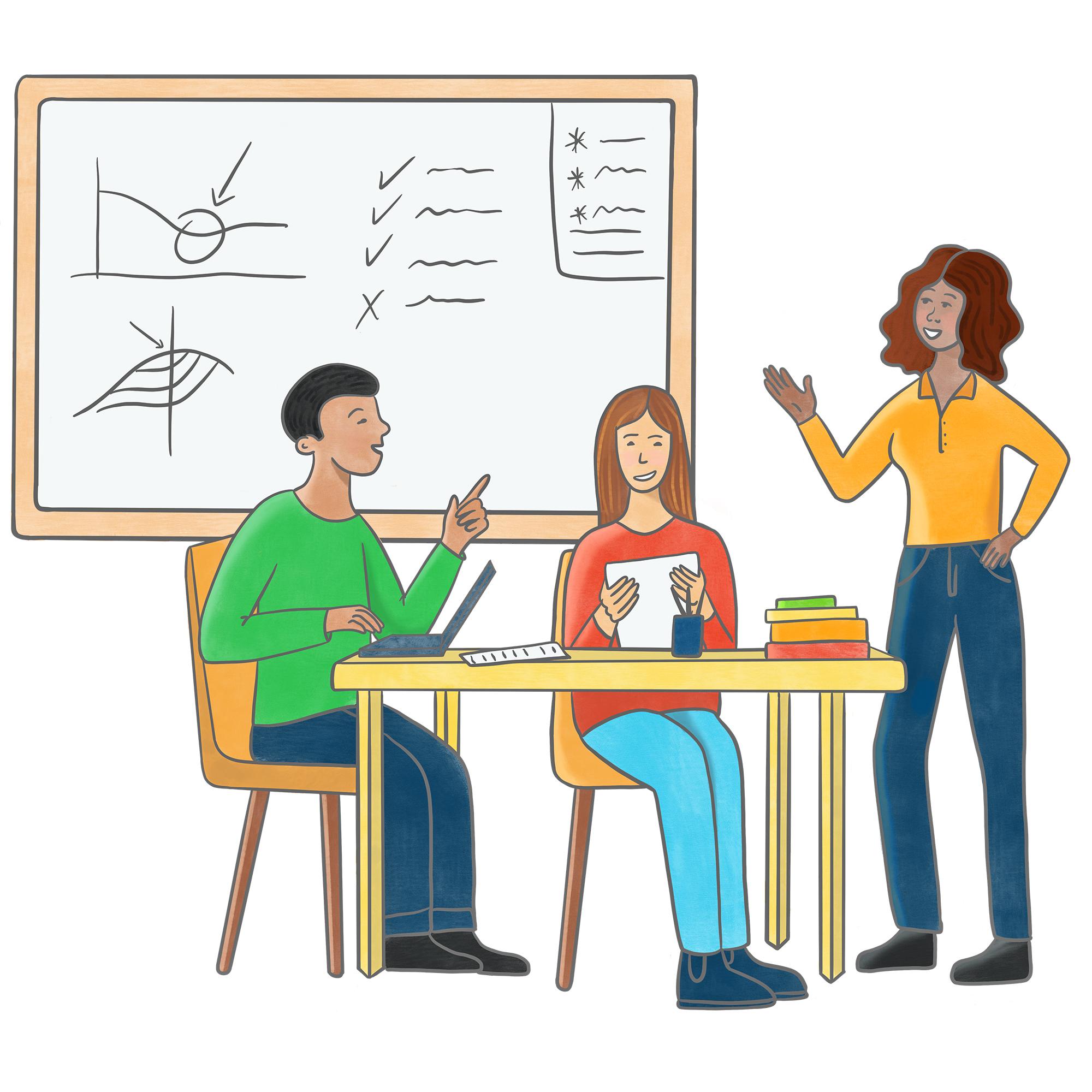 STRATEGIC PLANNING & BUDGETING
Plan for success
Manage complexity
Mobilize resources
Choose one stakeholder-format-landscape narrative combination.
Make a plan to co-create a landscape narrative, include:
Which other stakeholders will be included, and how?
What phases does the process consist of?
What is the estimated budget, and how could you get this financed?
SMALL GROUPS
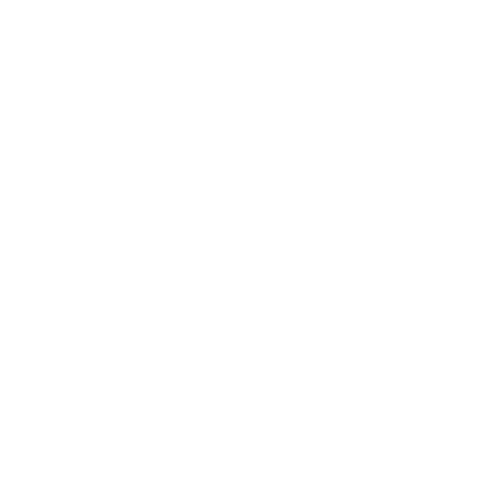 30 MIN
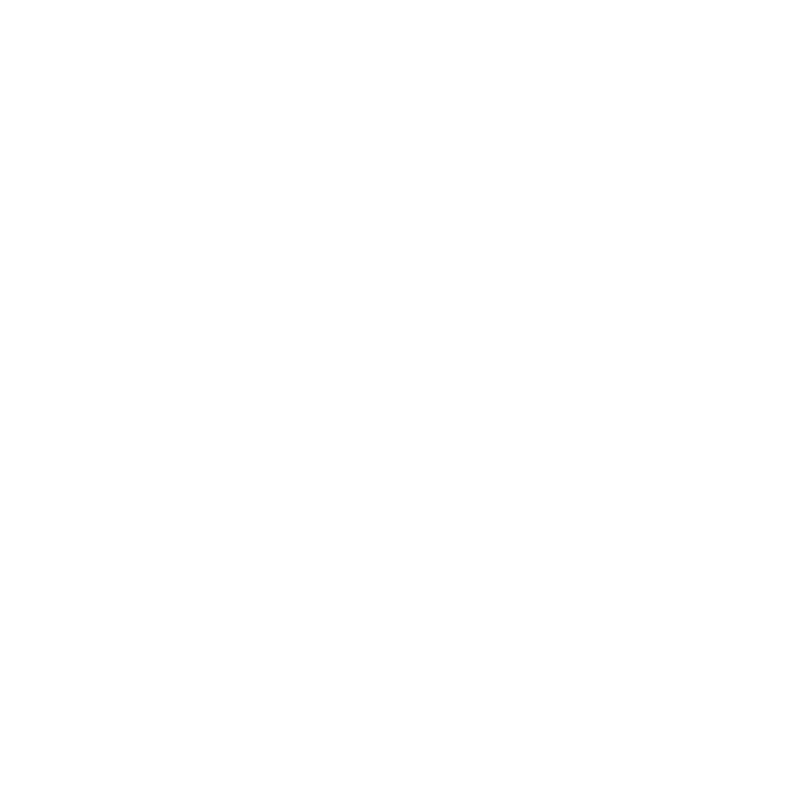 BREAK
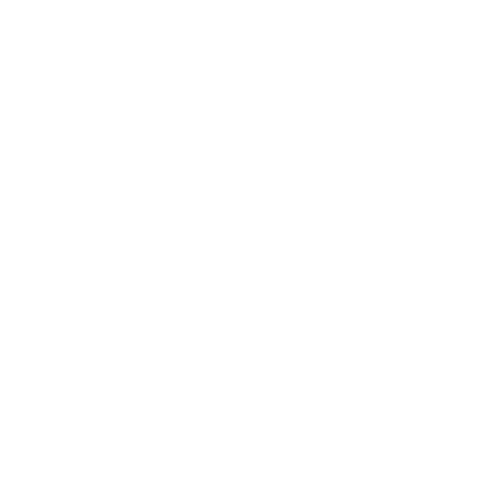 15 MIN
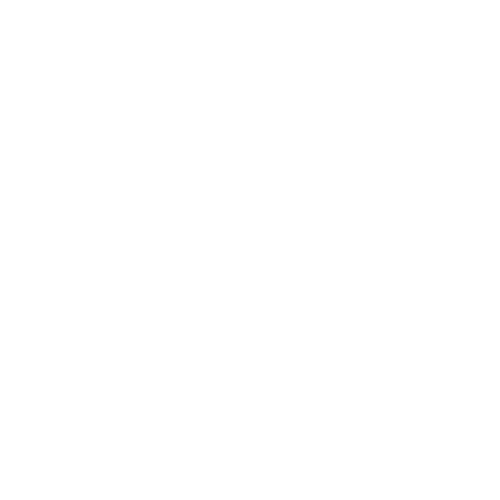 Q & A
REFLECTION
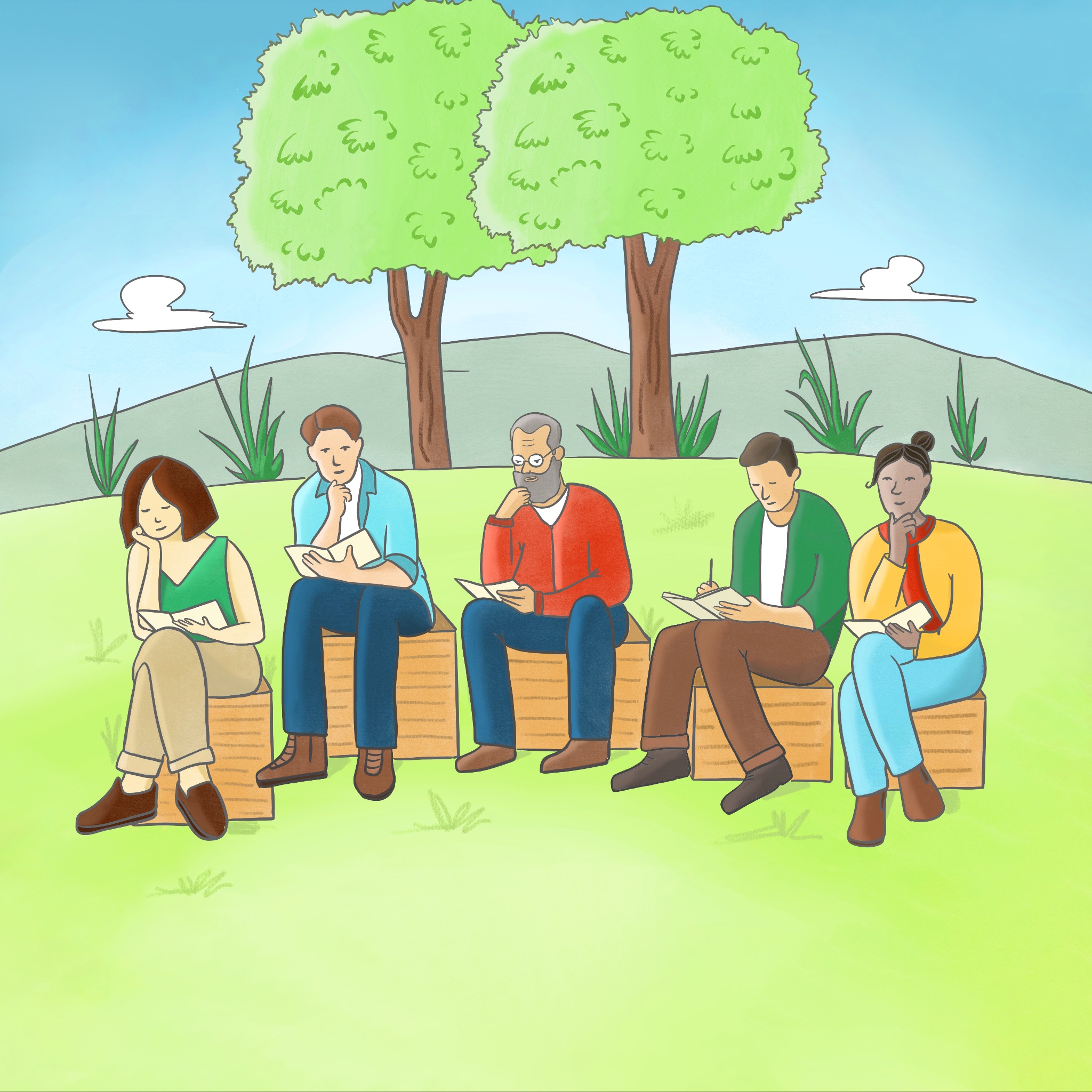 What is your most important learning from today?
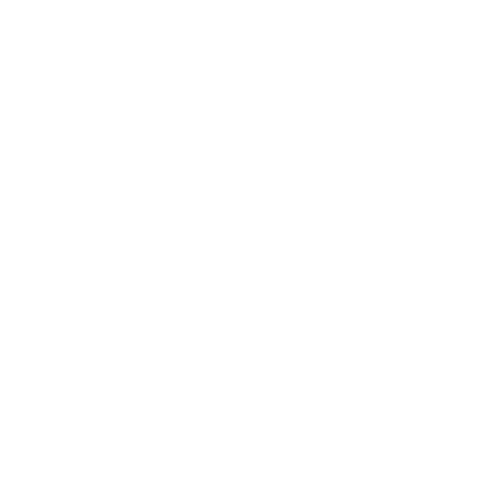 10 MIN
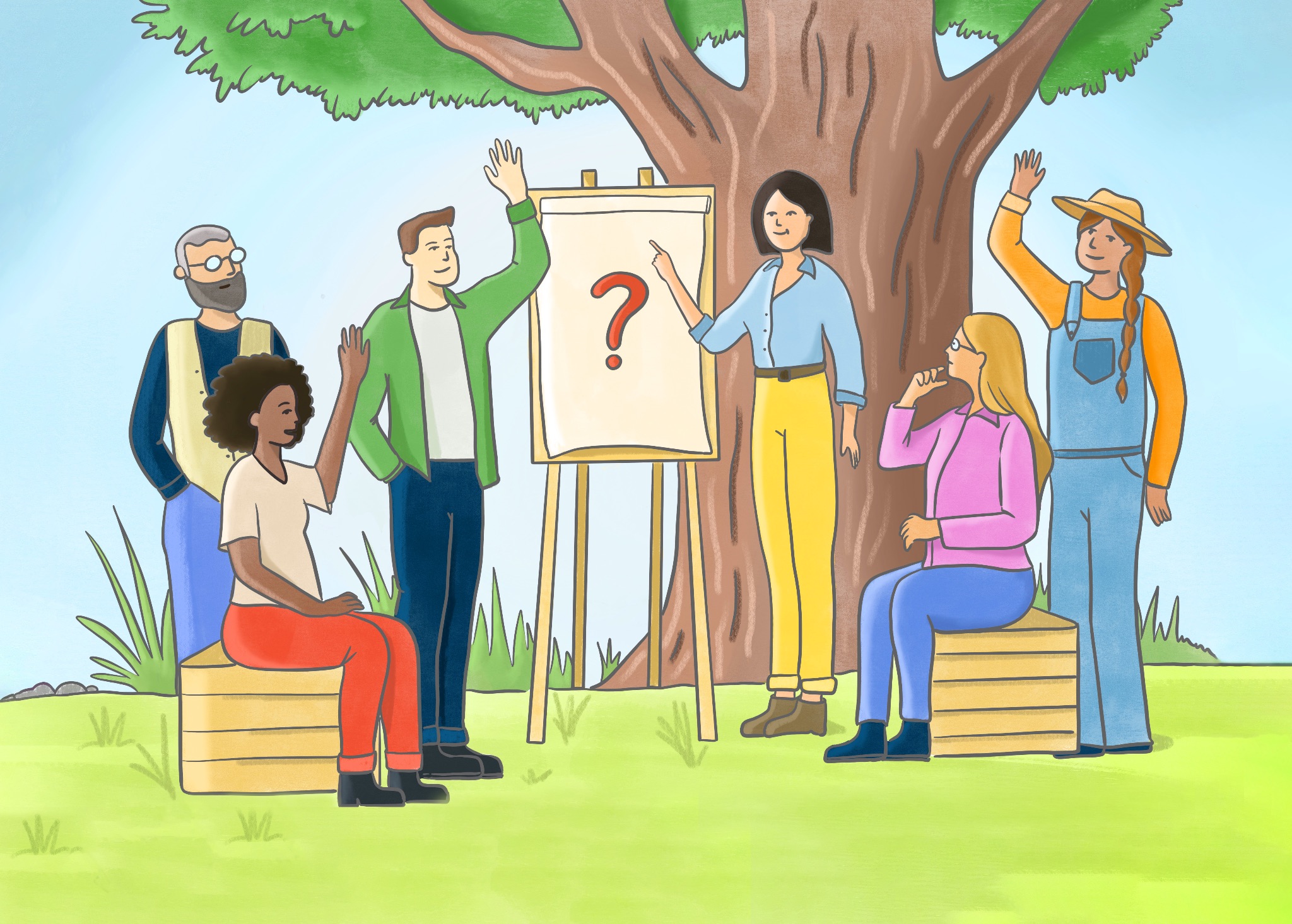 RECAP
Facilitators:
Fill-in according to follow-up agreements made in your context
NEXT STEPS
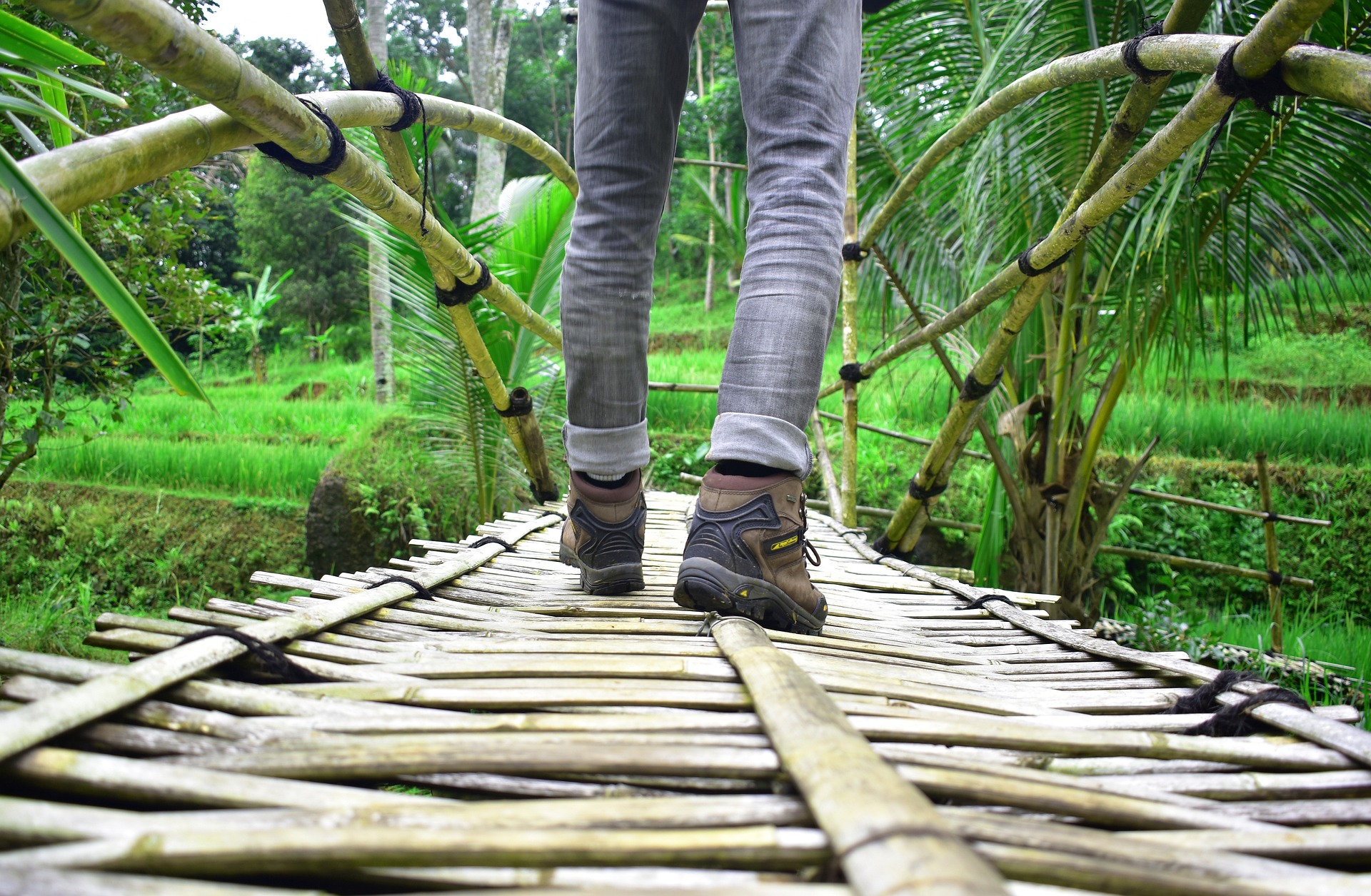 Step 1
Step 2
Step 3
Step 4
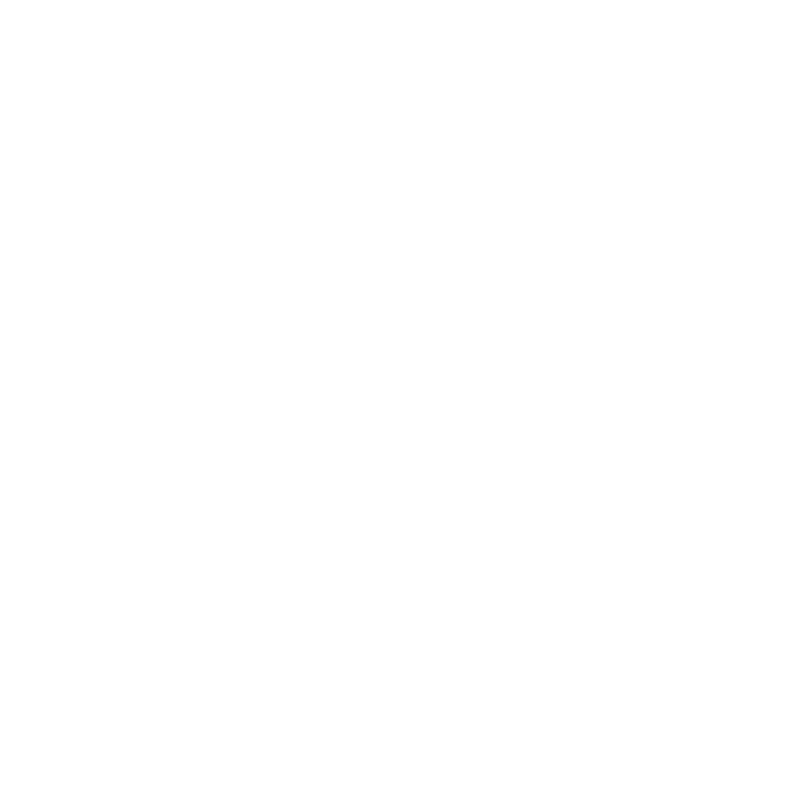 Facilitators:
Fill in any recommended resources or readings
EXTRA RESOURCES
This is a title
Question / sentence
Question / sentence
Question / sentence
Facilitators:
Fill-in according to the feedback method used (see guide)
FEEDBACK
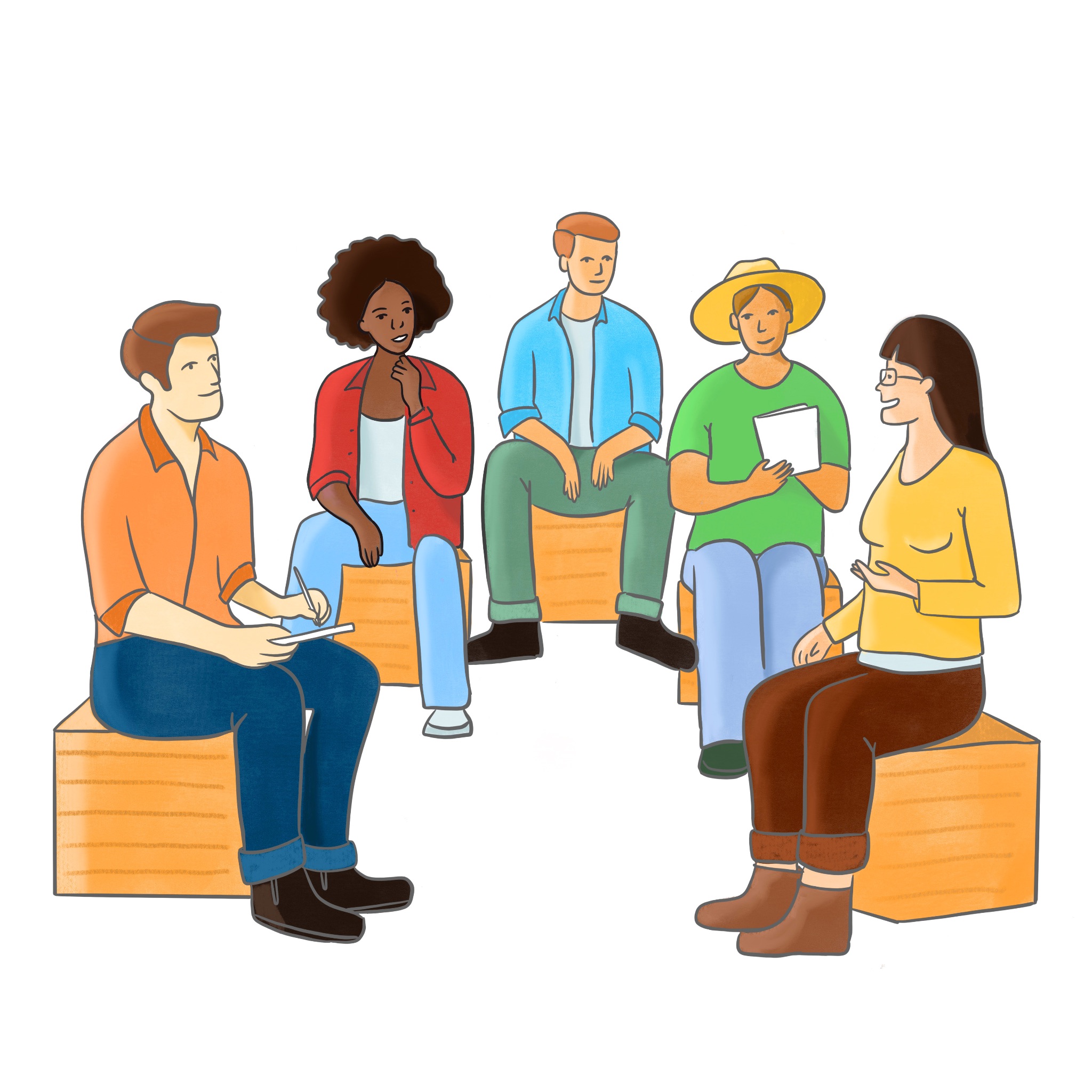 Question 1
Question 2
Question 3
Question 4
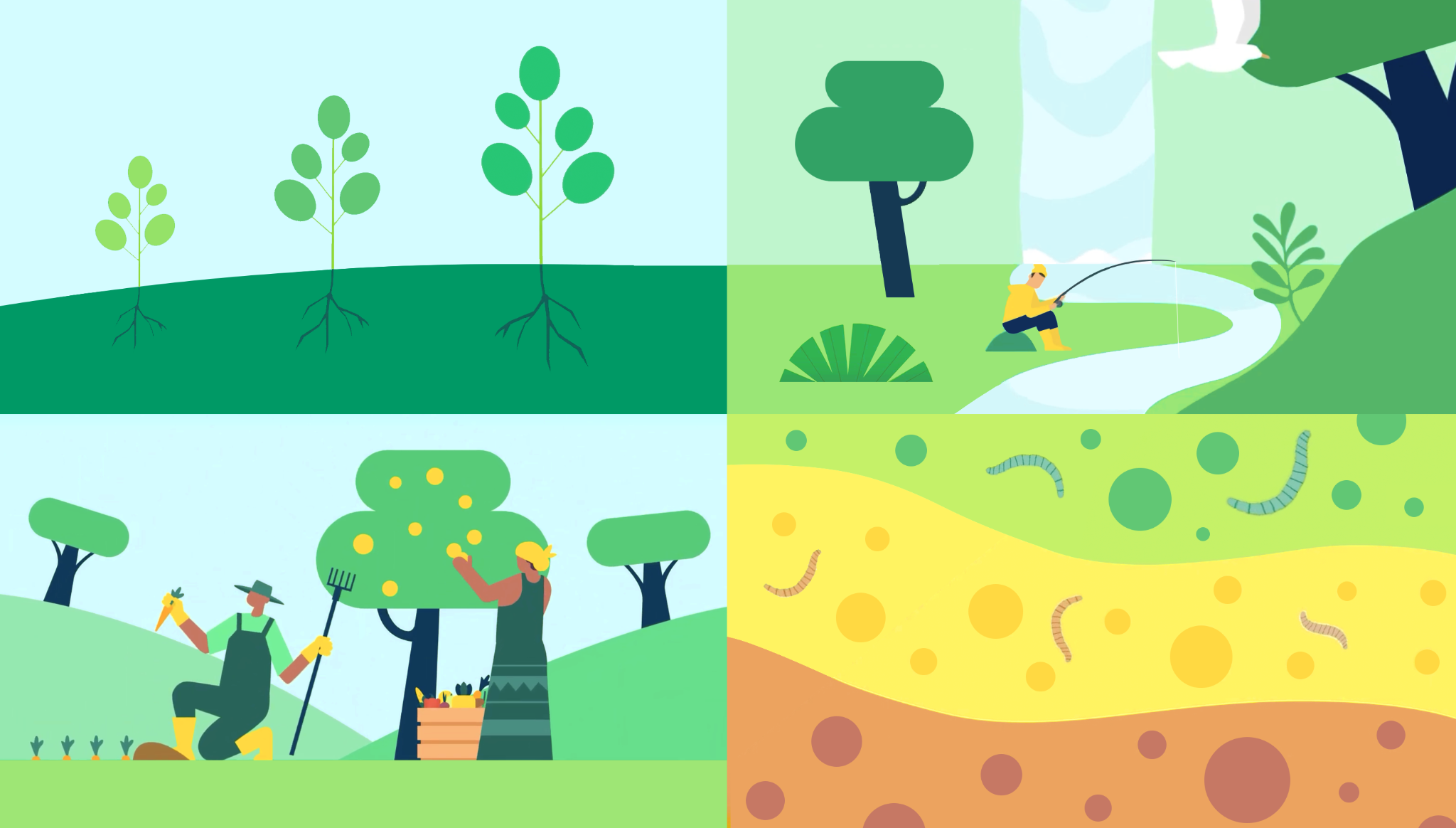 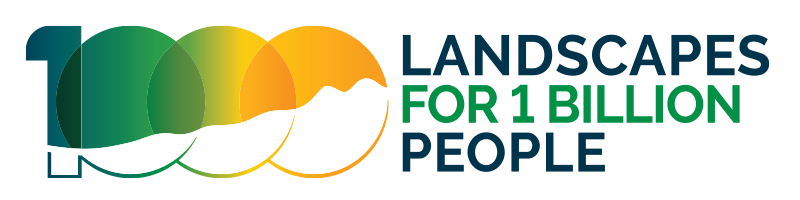 Facilitators:
Replace names of facilitators and dates
LOGOS:
Add relevant logos
MAX LEVY: mlevy@ecoagriculture.org
PATRICIA BON: pbon@ecoagriculture.org
Replace names and emails of facilitators
Thank You!
Patricia Bon, Max Levy, and Bemmy Granados. EcoAgriculture Partners
January 29, 2024
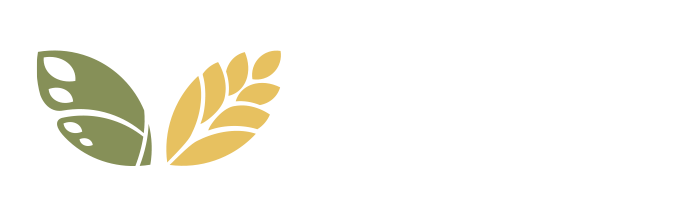 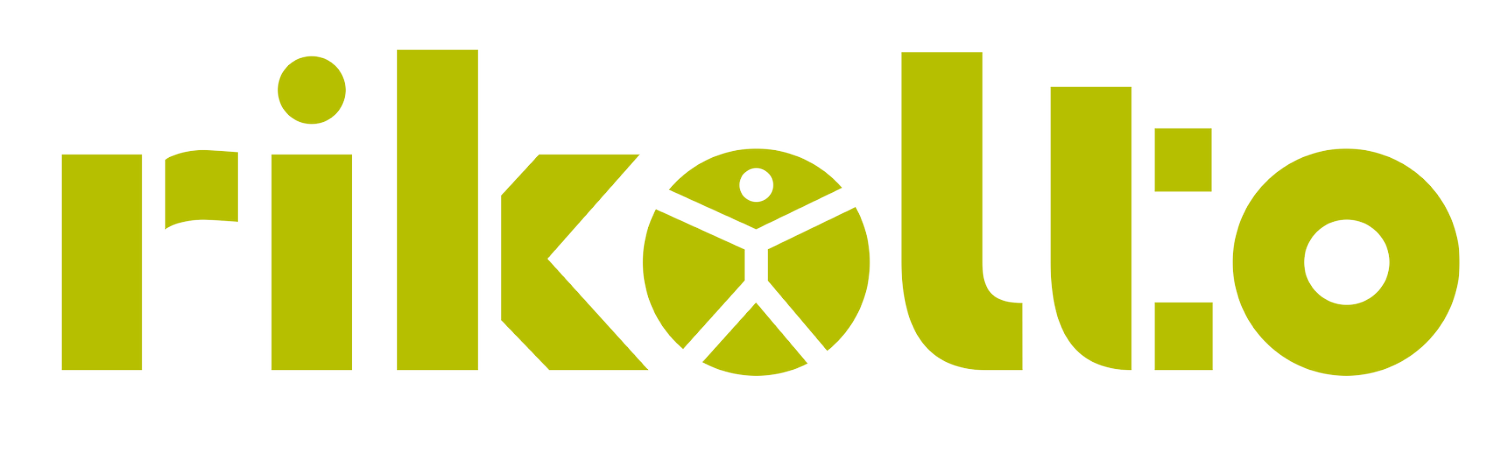